WGCV-55
GHG Cal/Val and Network Updates
Jean-Christopher Lambert, 
Mahesh Kumar Sha (BIRA-IASB) 
Hiroshi Suto, Kei Shiomi, Kazuhisa Tanada (JAXA)
WGCV-55 Agenda Item 3.12
Hyderabad, Telangana, India
8-11 July 2025
GHG Cal/Val and Networks
Roadmap Issue 2 – Annex C Action
L1B intercalibration (VICAL, RRV…)                        	     L1CAL-01/02/03
Match-up database
GHG Cal/Val networks                                                    	   L2VAL-03
Common practices for detecting methane emissions    	       BP-01
International collaboration for GHG sensors calibration
2008    09     10      11      12       13       14      15       16      17      18      19      20      21　　22     23     24     25
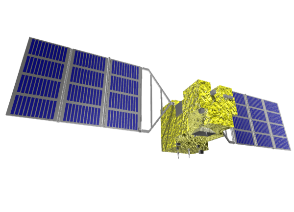 Radiometric calibration
Prelaunch
X-CAL
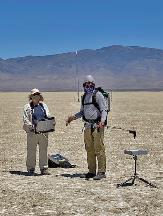 Annual Vicarious Calibration at the desert playa in Nevada
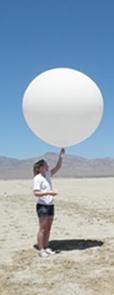 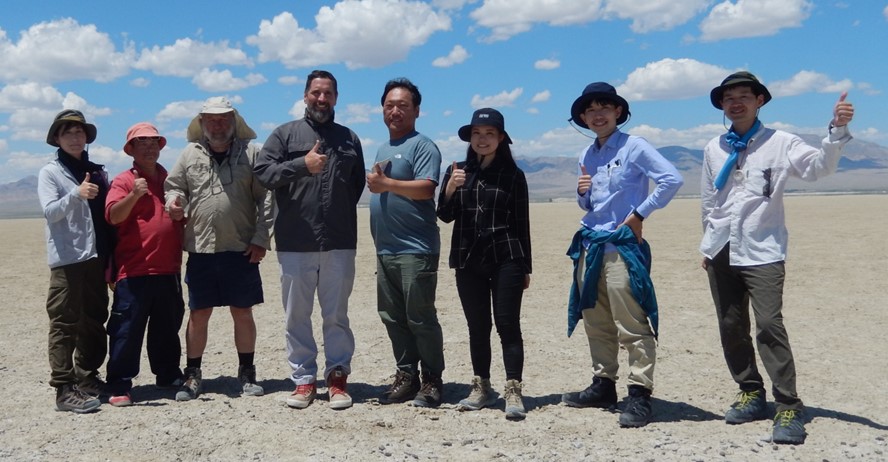 CO2 & CH4 profile
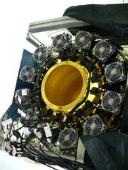 In situ CO2 and CH4 on AJAX
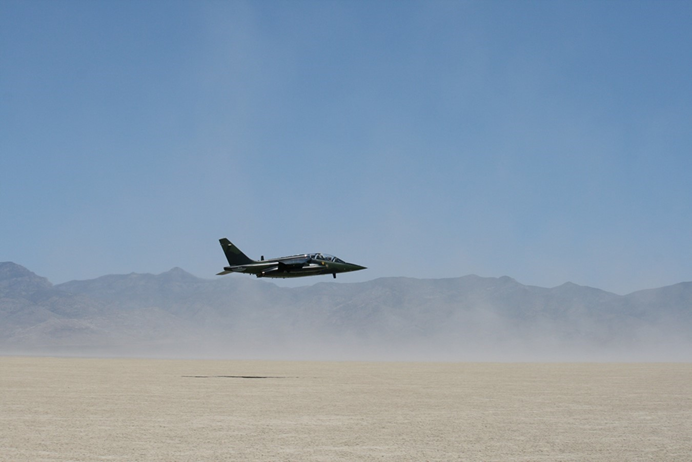 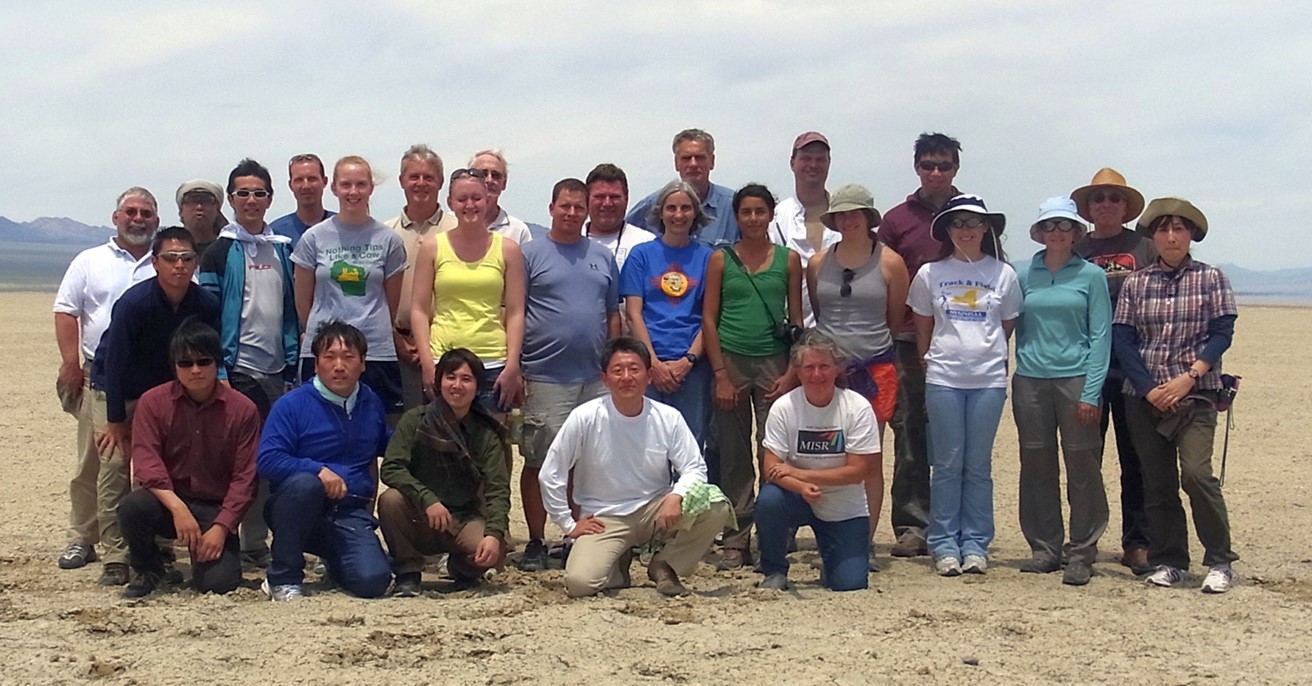 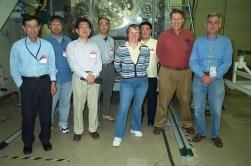 XCO2 & XCH4
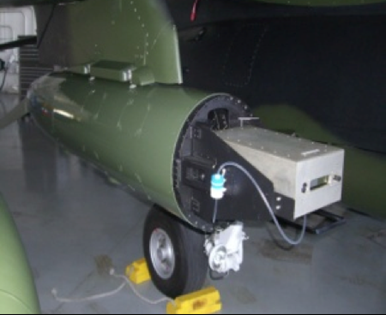 GOSAT OCO-2
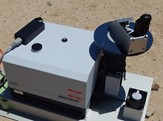 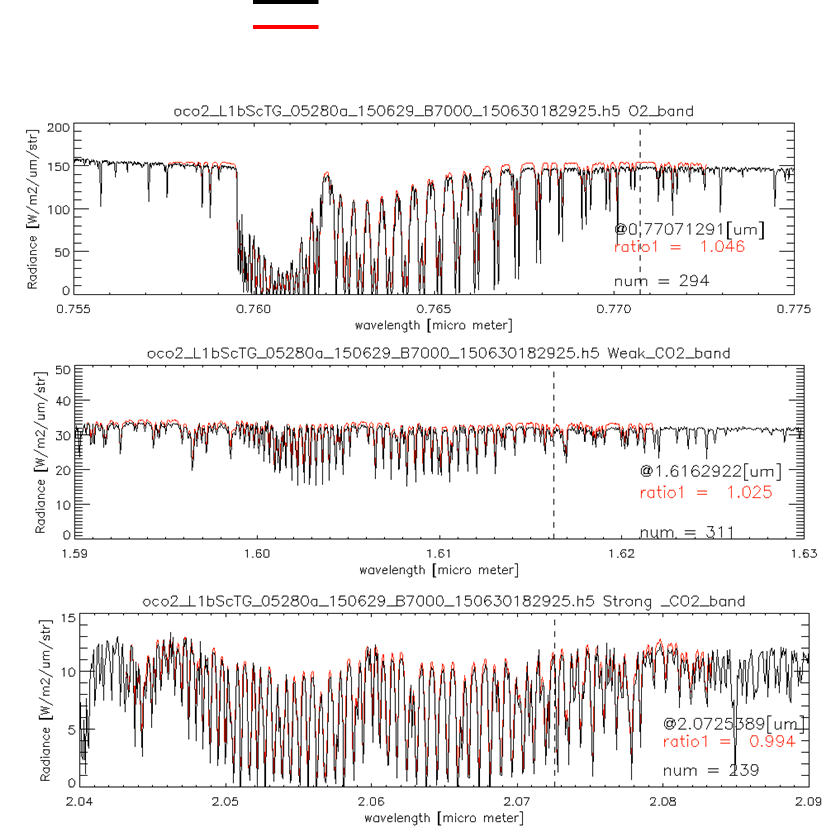 Column with EM-27 FTS
Coincident Target
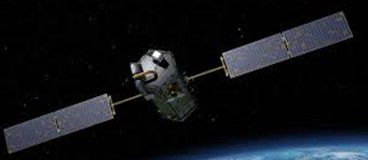 Among GHG sensors and also AQ sensors
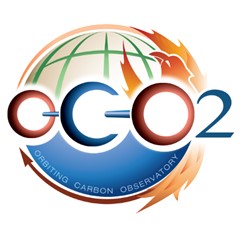 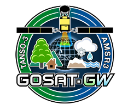 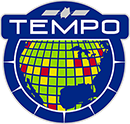 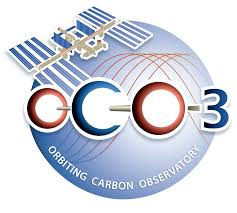 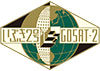 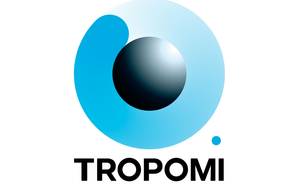 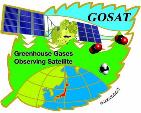 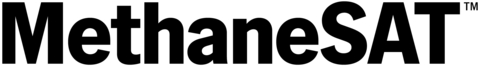 Calibrated GOSAT and OCO-2 radiance spectra agrees within 5% for all bands.
Railroad Valley vicarious calibration for GHG and AQ sensors
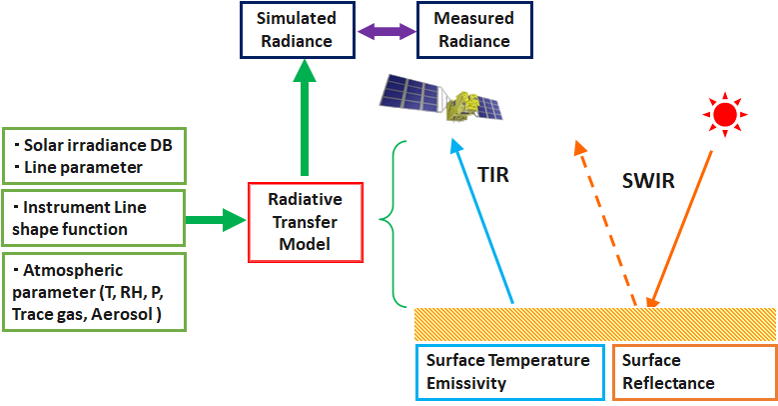 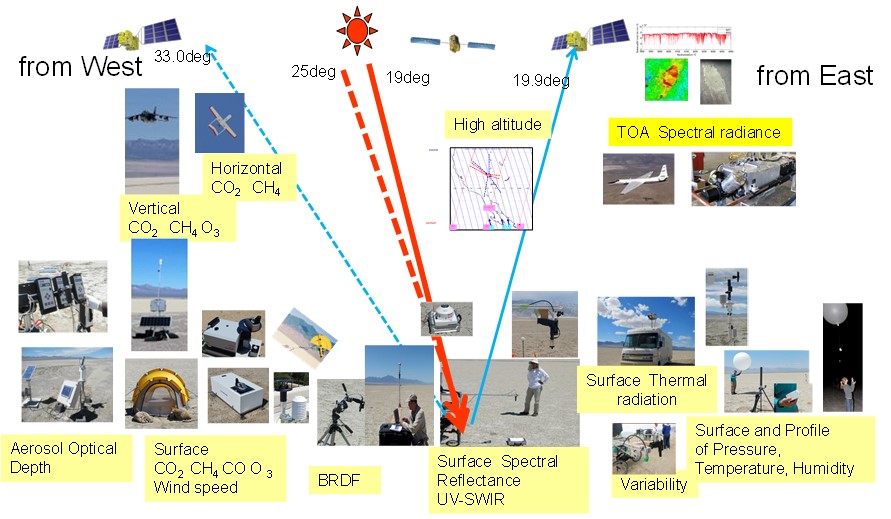 Key parameters
(1) Surface reflectance inhomogeneity correction
(2) Surface BRF correction
(3) Solar database
(4) Atmospheric parameter
We will calculate all sensors for validating radiometric calibration accuracy by the same target.
Railroad Valley target by multiple GHG and AQ sensors
GOSAT-2
RRV 2022 Summer Campaign schedule
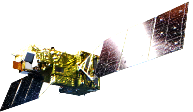 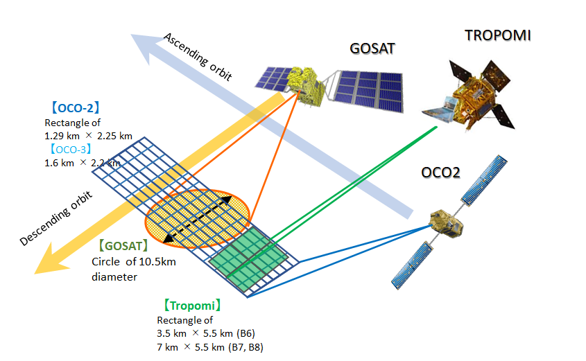 Good conditions for all sensors come every 48 days.
OCO-3
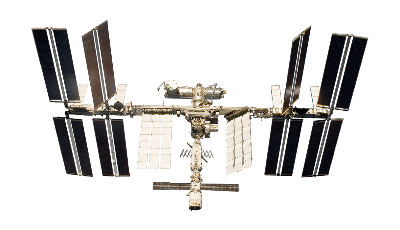 Multiple sensors VCAL results for RRV2024 and averaged all RRV campaigns
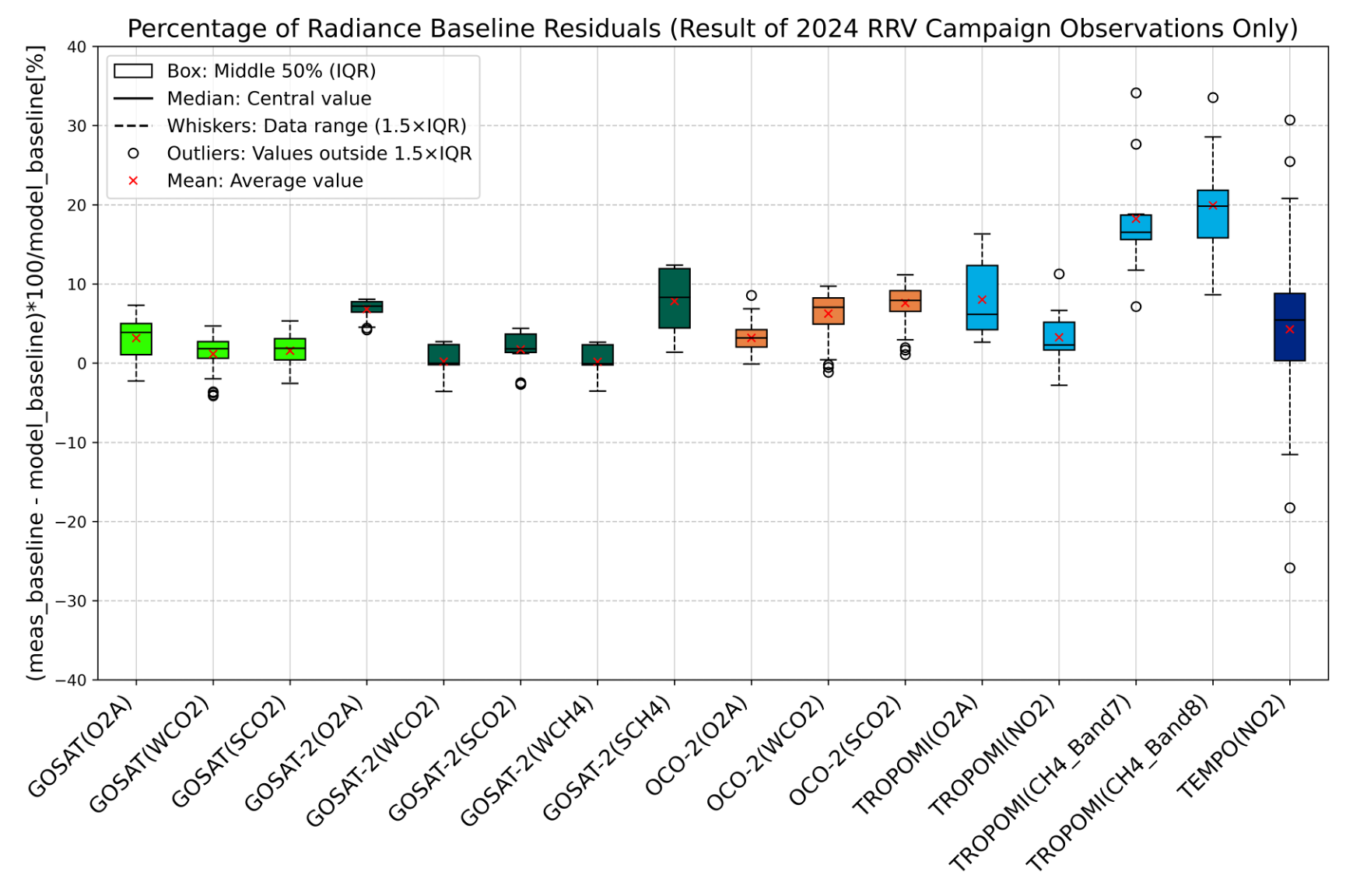 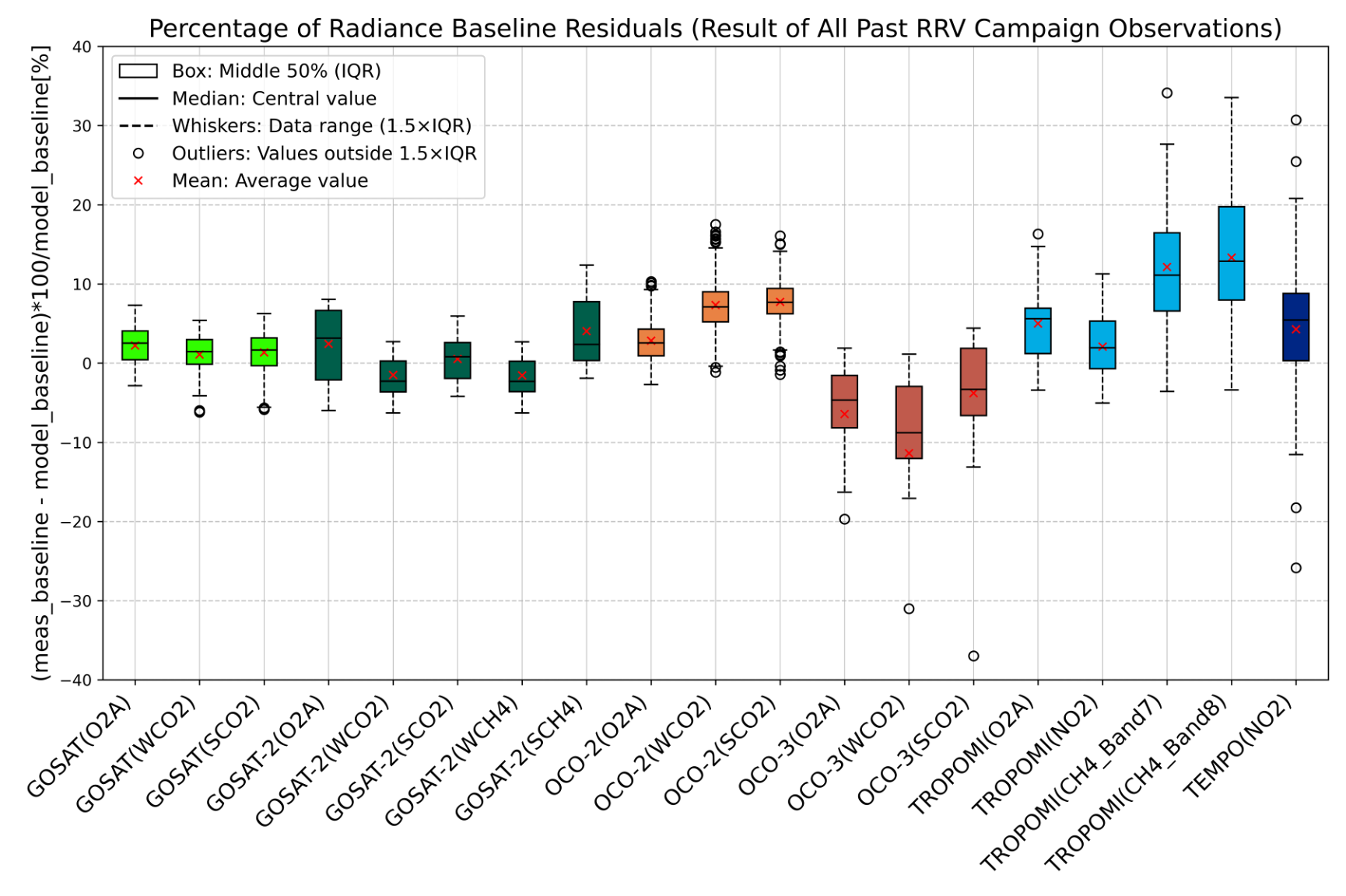 +/-5% variation
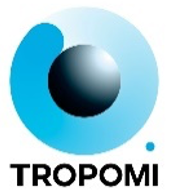 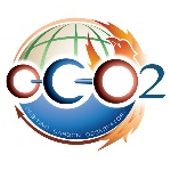 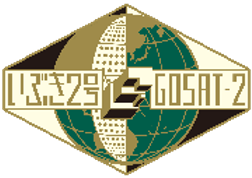 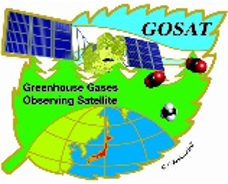 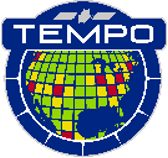 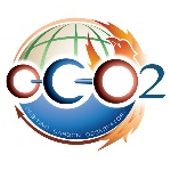 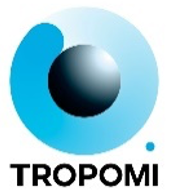 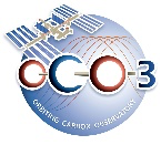 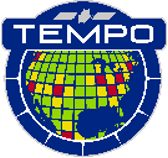 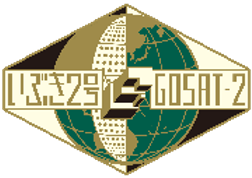 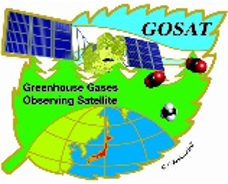 Evaluation periods:
GOSAT: 2019 – 2024 (except.2020) 
OCO-2: 2019 – 2024 (except.2020)
GOSAT-2: 2019 - 2024
TROPOMI: 2021 -2024
OCO-3: 2021
TEMPO: 2024
Evaluation periods: Only use 2024
Large off-nadir conditions TROPOMI, TEMPO are challenging.  
To reduce errors, good data qualifications are needed.
Ishida et al., AGU24
Summary of RRV2025 summer campaignSurface data collected by OCO and GOSAT teams
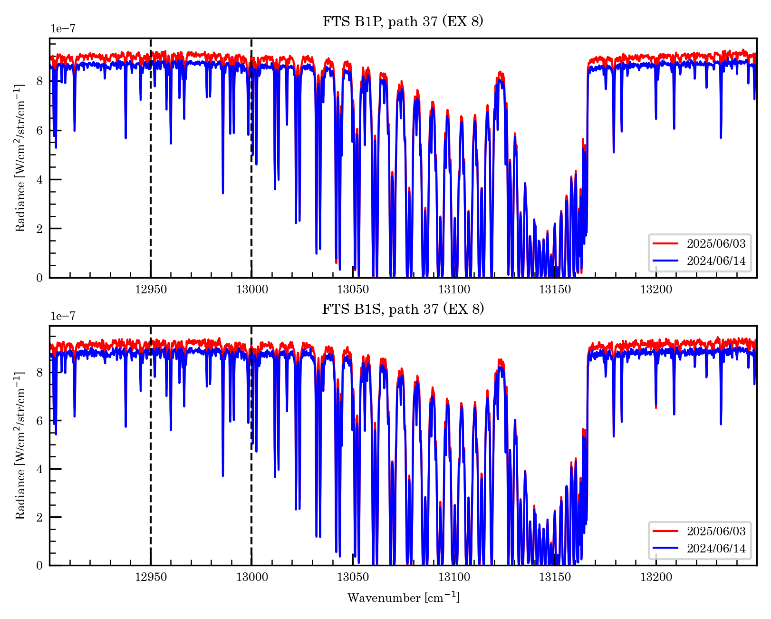 B1P
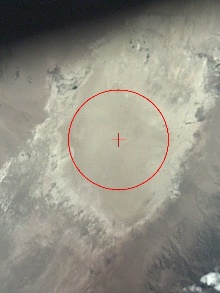 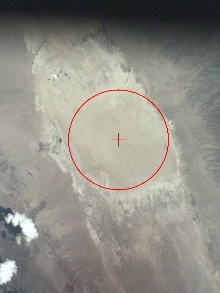 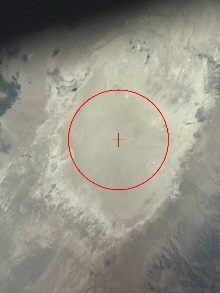 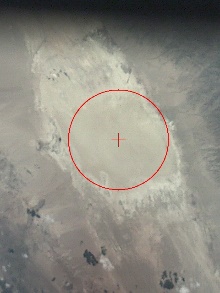 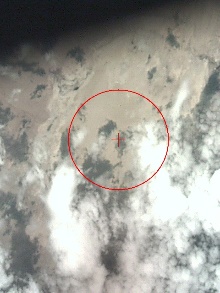 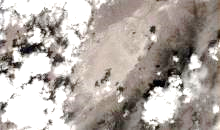 B1S
GOSAT Path37
Up 3.9% in ratio
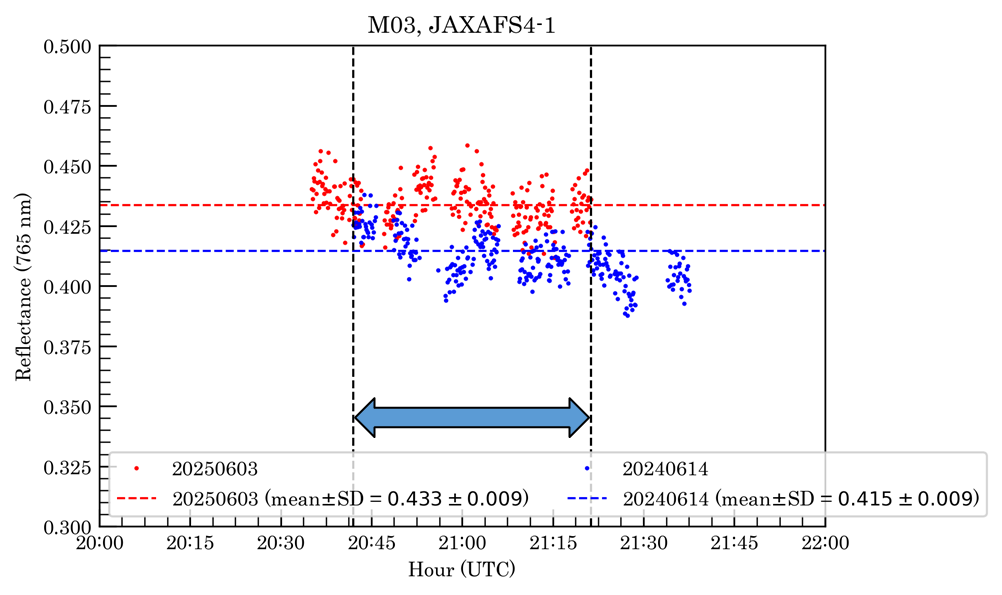 June3-2025
June14-2024
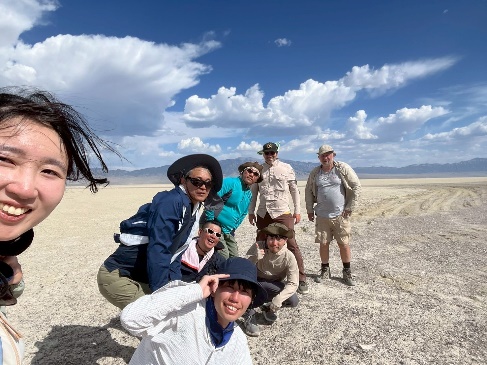 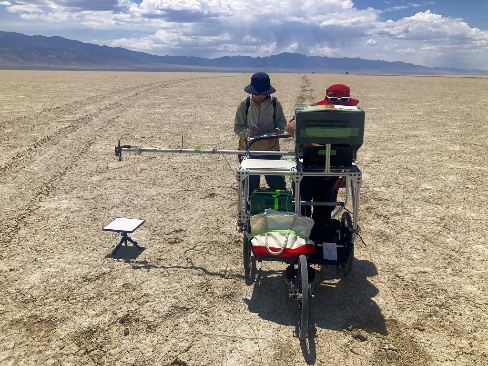 Surface reflectance
Up 4.3% in ratio
Nadir and off-nadir adjusted to the TEMPO view angle
RRV2024 TEMPO off-nadir / Nadir
RRV2025 TEMPO off-nadir / Nadir
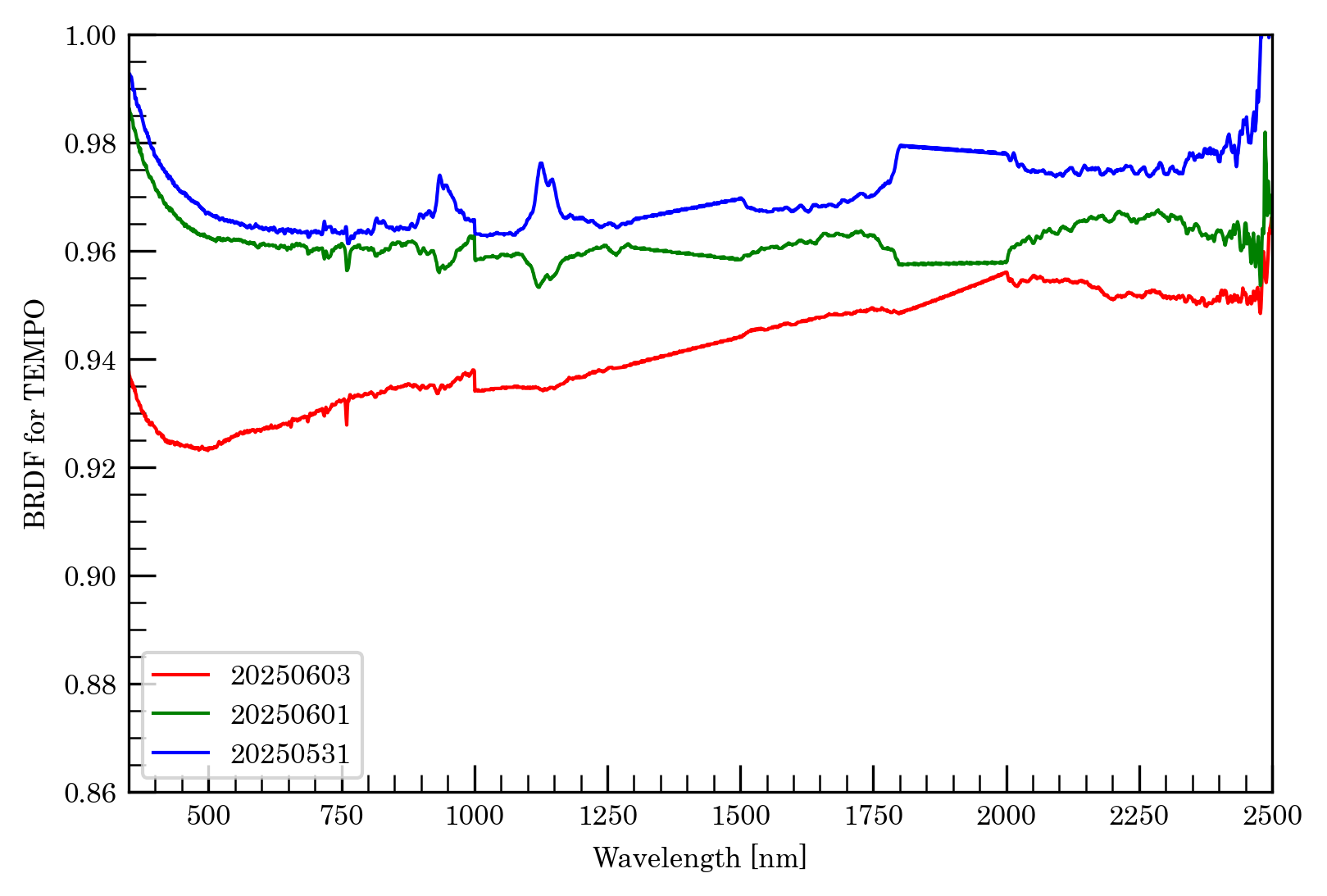 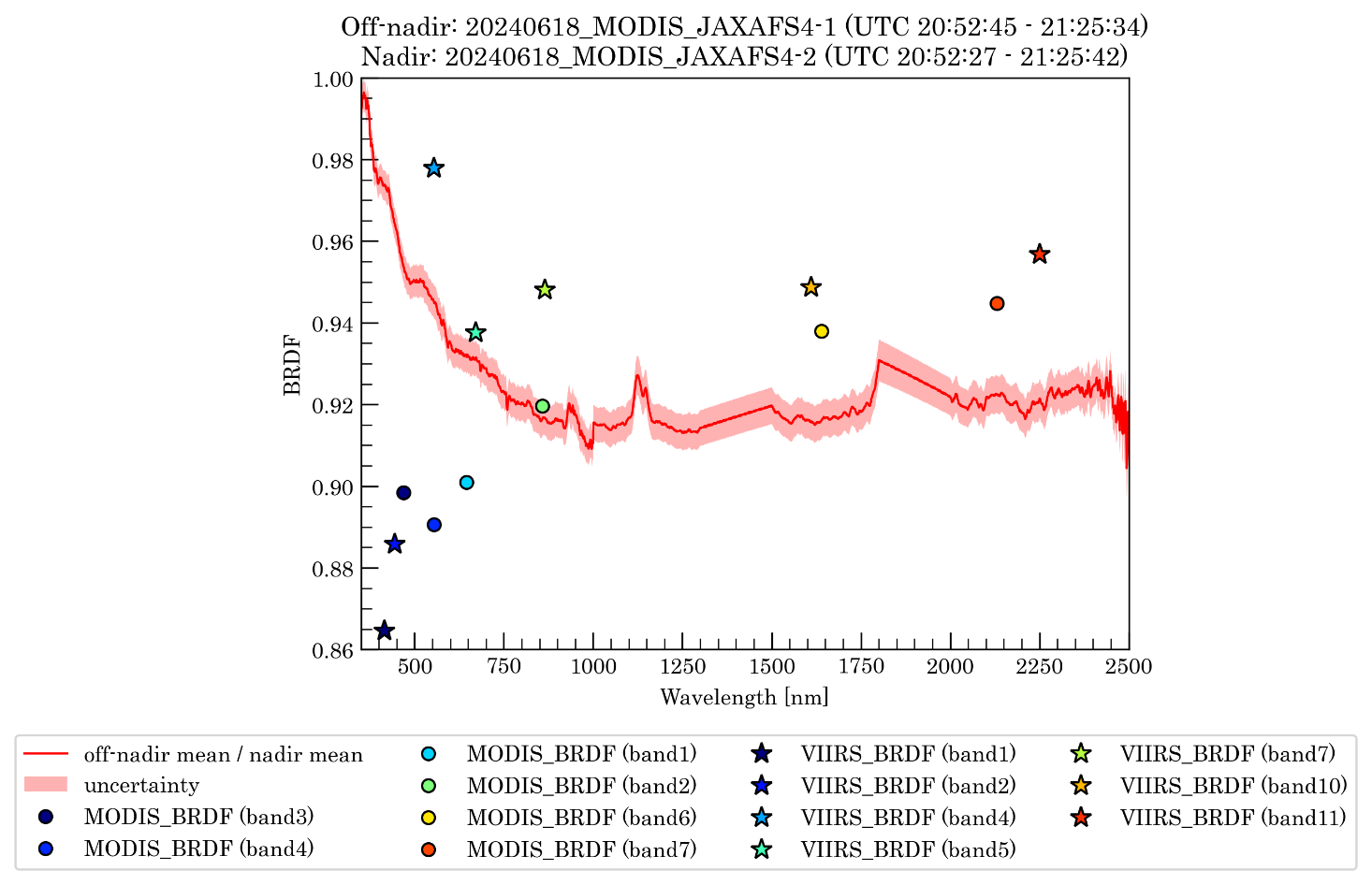 May31, June1 before rain
Off-nadir/ Nadir
June3 after rain
〇 MODIS BRDF product
☆ VIIRS BRDF product
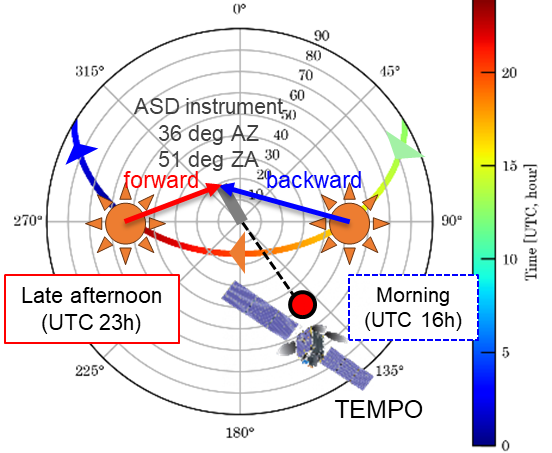 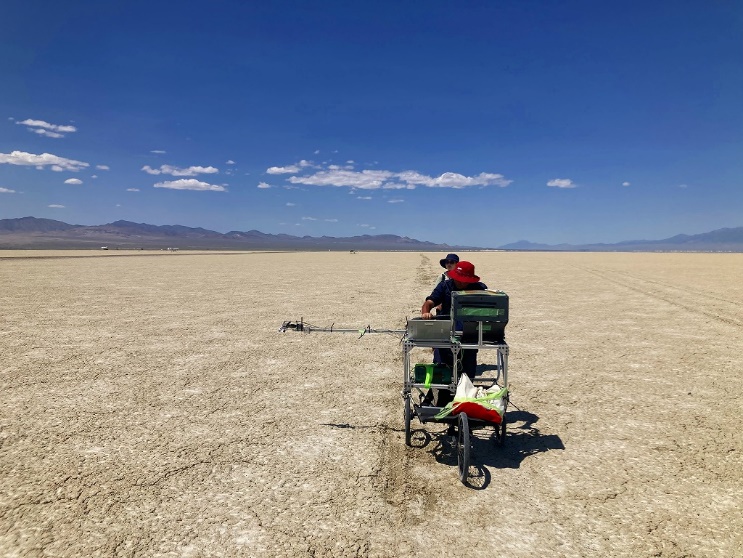 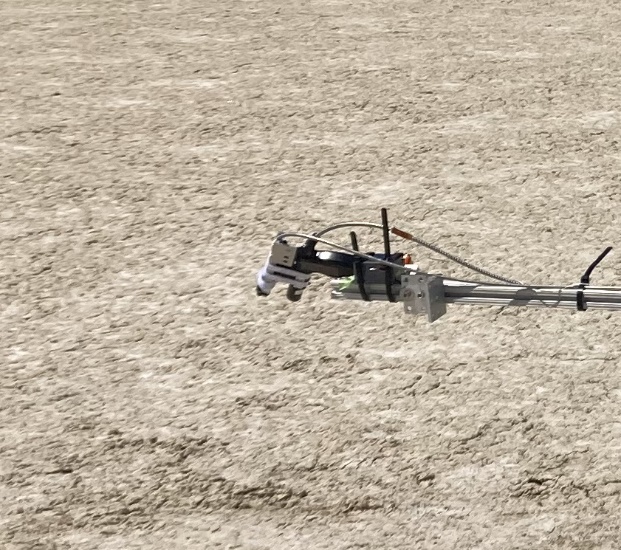 South
VCAL Portal site for field data access
VCAL portal site update
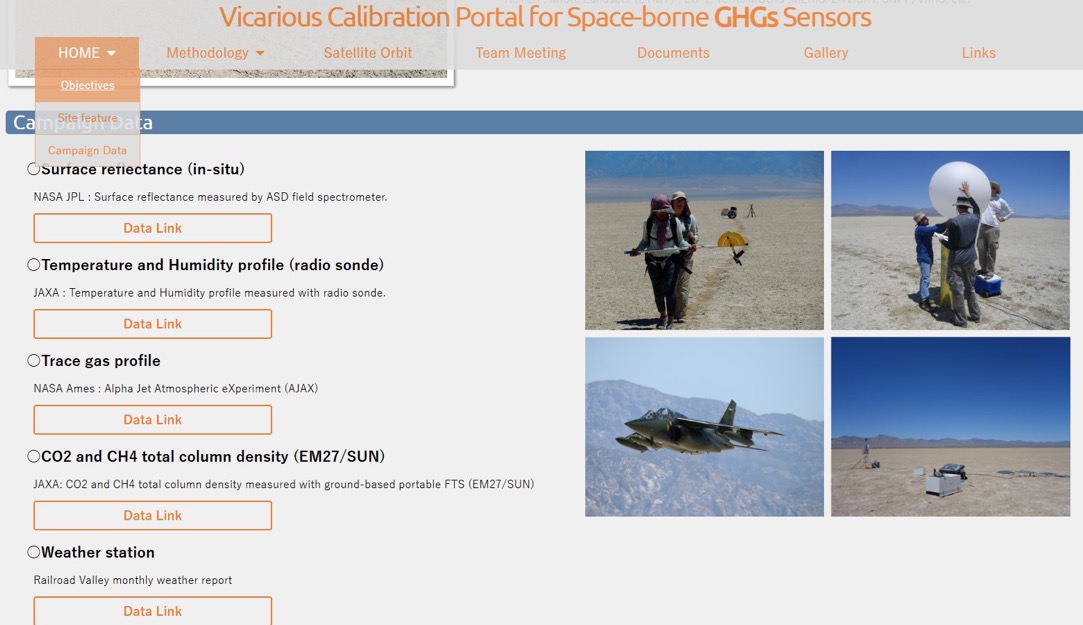 Weather station data at RRV collected by JPL
Update soon
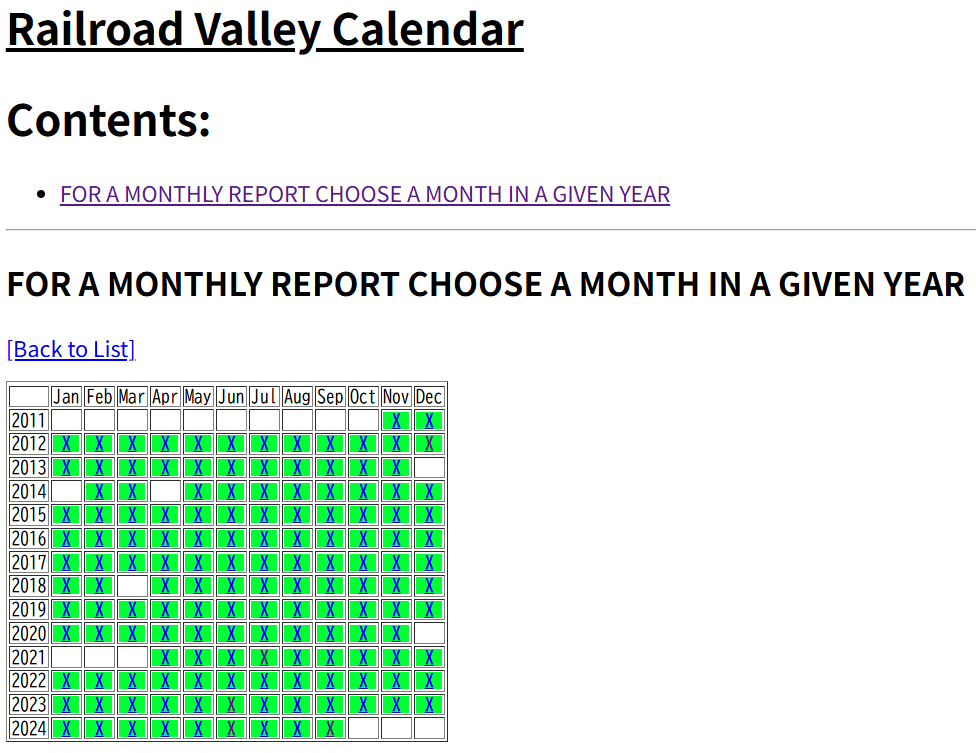 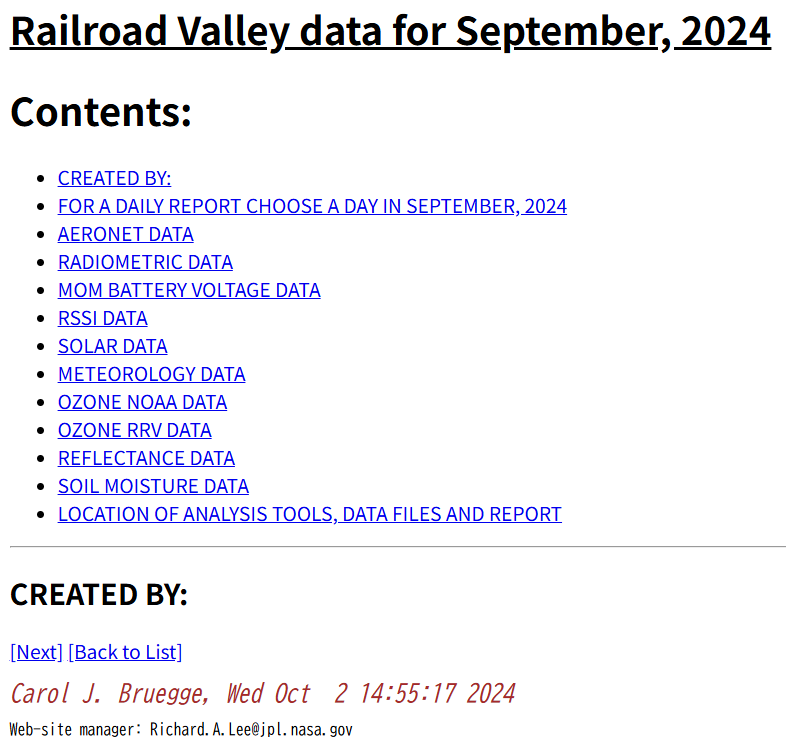 New
https://www.eorc.jaxa.jp/GOSAT/GHGs_Vical/index.html
The Railroad Valley field data are available from VCAL portal site.
Next Updating the re-analysis of the surface reflectance by careful screening
Adding the weather station data collected by JPL
Intercomparison of GHG sensors simultaneous measurements at RRV
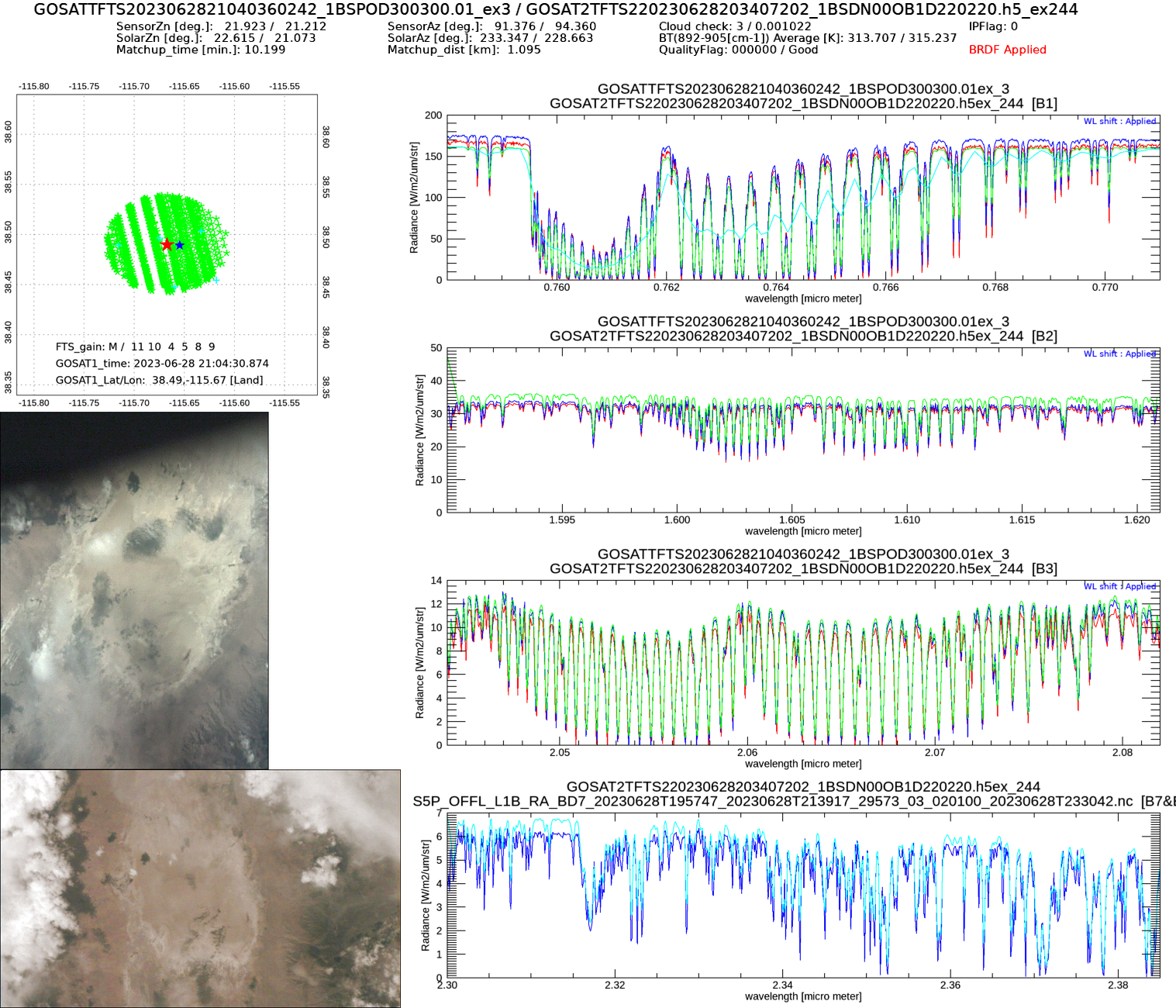 BRDF applied
2023/06/28
GOSAT    (21:04) V300
GOSAT-2 (20:54) V200
OCO-2     (20:53) B11r
OCO-3
TROPOMI(20:51)
All sensors SatZA=20-23deg
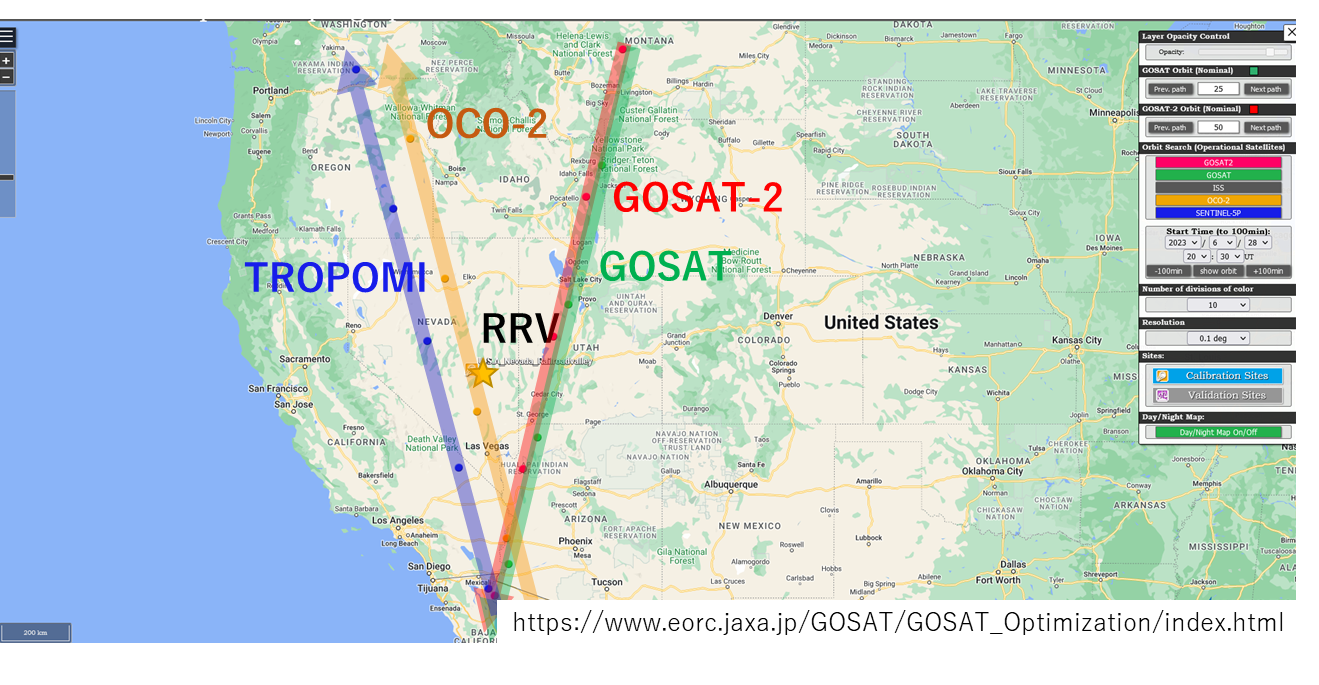 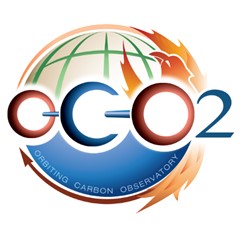 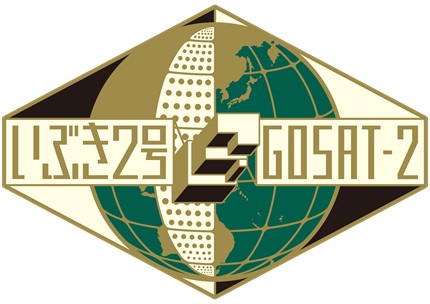 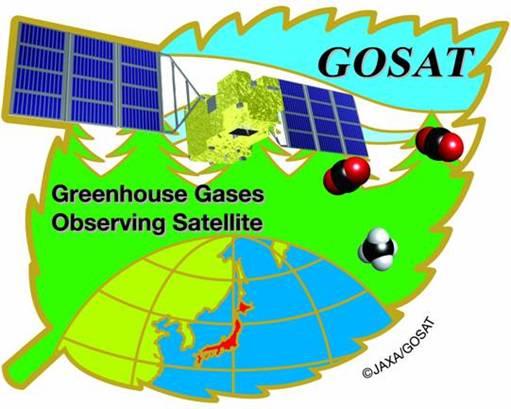 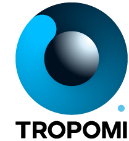 Match-up data viewer of GHG sensors L1 and L2
To harmonize the multiple GHG data, inter-comparisons of the sensor radiances or gas densities are important to confirm the biases in spatial and temporal variations.
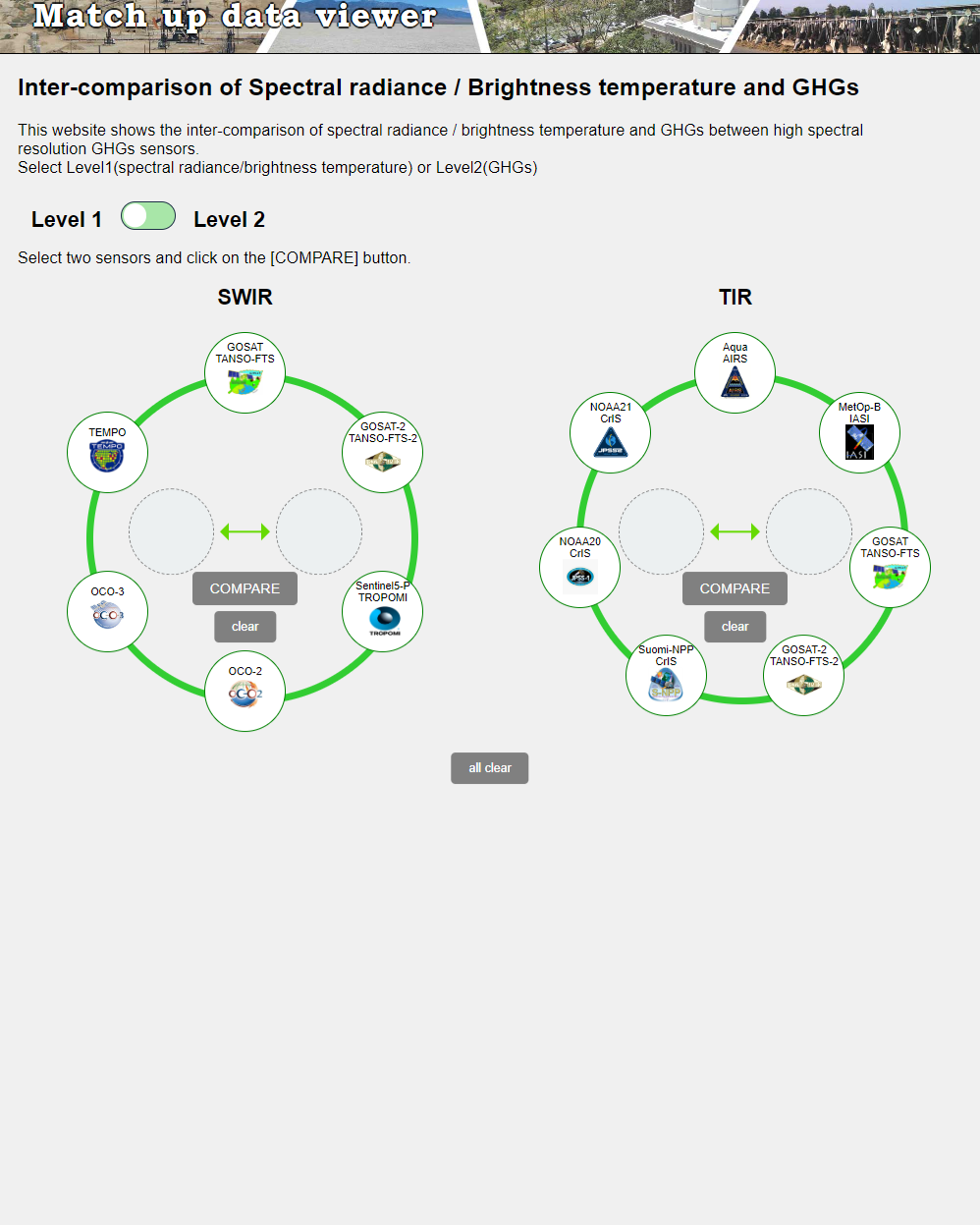 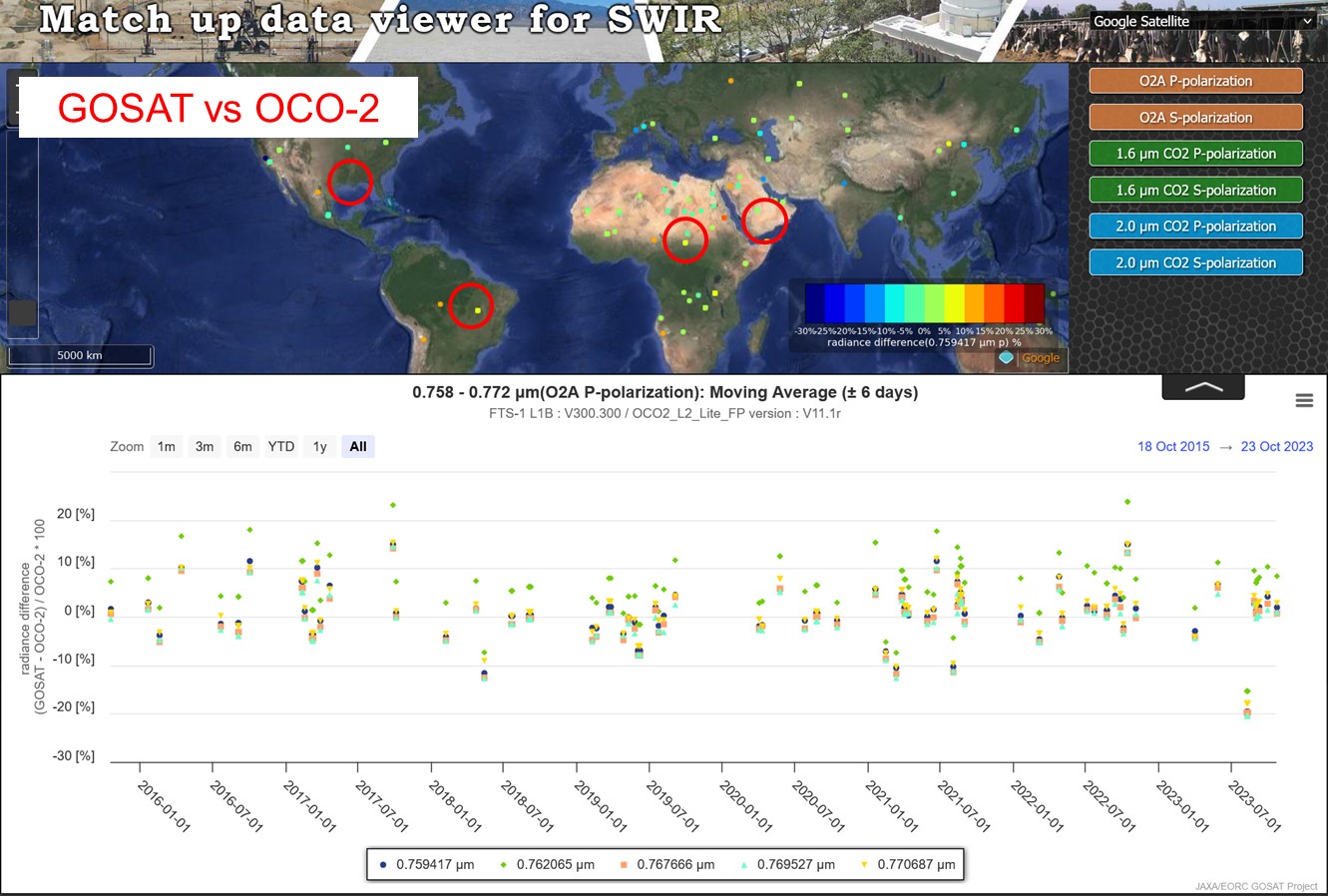 GOSAT vs OCO-2 O2A radiance spectra 
Degradation corrected
Cloud screened (successful L2) 
Most of the data agree within 10% for all three bands except for over forest.
TIR 
Calibrated radiance
Brightness temperature
SWIR
Calibrated radiance
XCO2, XCH4, SIF, AOT
https://www.eorc.jaxa.jp/GOSAT/Matchup_forCal/top_matchup_viewer.html
L2 XCO2 inter-comparison (OCO2-GOSAT)
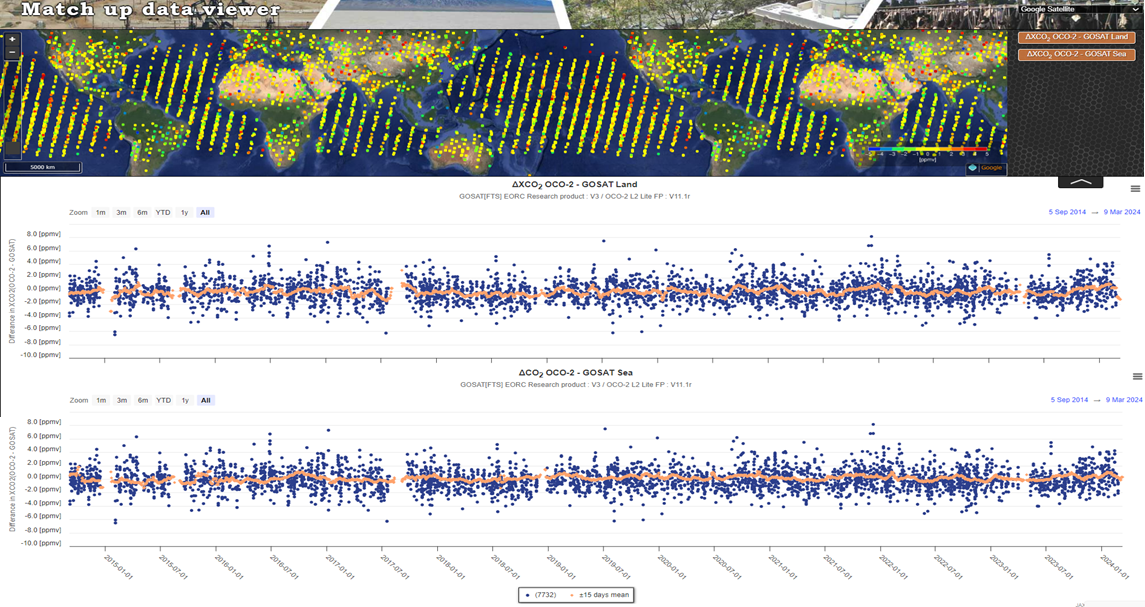 OCO2-GOSAT XCO2
-5ppm
0
+5ppm
Land
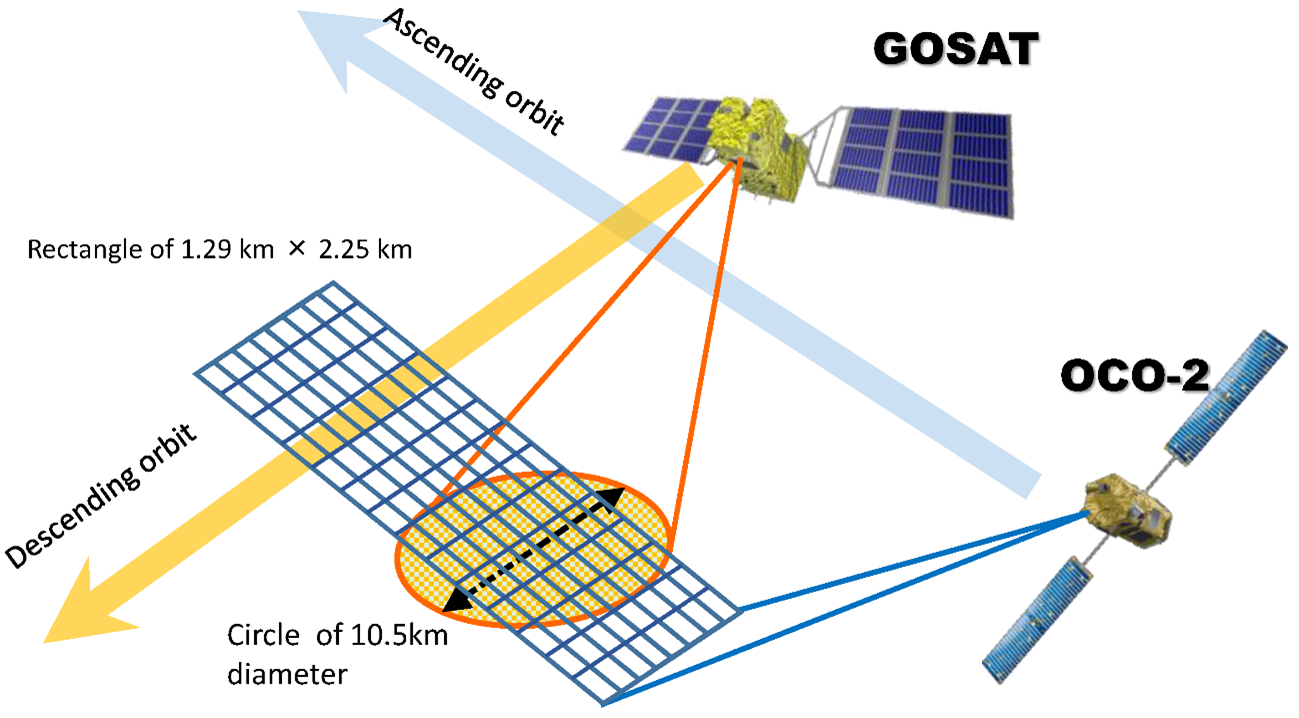 Match up data
+/-15days moving average
DXCO2 (OCO2-GOSAT)
Ocean
GOSAT: JAXA GHG product V3
OCO2: OCO2_L2_Lite_FP V11.1r
Retrieved parameters are different between the L2 algorithms over Land and Ocean.  Ocean glint measurement methods are slightly different between GOSAT and OCO-2. Bias might be also different. 
OCO-2 and GOSAT XCO2 are in good agreement < 0.5ppm. OCO-2 has low bias than GOSAT over forest area of Amazon and Africa.
Summary
VCAL campaign at Railroad Valley has conducted since 2009 over 17 years 
Target by 5 GHG sensors (GOSAT, OCO-2, TROPOMI, GOSAT-2, OCO-3) + AQ (TEMPO) + New space (MethaneSAT…) + future GOSAT-GW, CO2M, MicroCarb
Validate multiple sensors radiometric accuracies by the common VCAL method 
RRV2025 summer campaign was conducted successfully from May 30 to June 5. 
VCAL portal site (https://www.eorc.jaxa.jp/GOSAT/GHGs_Vical/index.html)

Inter-comparison between GHG sensors
L1 radiance in both SWIR and TIR and L2 XCO2, XCH4, AOD
Match-up data viewer site  (https://www.eorc.jaxa.jp/GOSAT/Matchup_forCal/top_matchup_viewer.html)
GHG Column Cal/Val Networks
NDACC FTIR
http://ndacc.org 
Bruker 120HR/125HR
Resolution 0.0036 cm-1
Spectral range: SWIR, MIR and TIR
Measurements every ±10’
21 stations worldwide

Targets: O3, CH4, N2O, (CO2, HCHO, SF6, CFC, HCFC, H2O, HDO not official),                                               CO, HNO3, HCl, HF, HCN, C2H6, ClONO2, (C2H2, PAN, OCS, CH3OH, NH3, HCOOH, NO2 not official)

Profile retrievals (low vertical resolution, typically tropo/strato separation)
Retrieval software: SFIT or PROFFIT
Measurement protocol (SOP), no central processing, QA/QC for selected targets in CAMS operational validation
COCCON
http://www.imk-asf.kit.edu/english/COCCON.php 
Bruker EM27/SUN 
Resolution 0.5 cm -1
Spectral range: SWIR
Measurements every ~ 1’
> 60 instruments worldwide (some fixed sites but mostly for campaigns)

Targets: CO2, CH4, CO 




Profile scaling retrievals

Retrieval software PROFFAST
Central calibration & processing facility at KIT
TCCON
http://tccon.org 
Bruker 125HR 
Resolution 0.02 cm-1
Spectral range: SWIR
Measurements every ~ 3’
28 stations worldwide

Targets: CO2, CH4, N2O, H2O, HDO, CO, HF


Profile scaling retrievals (profile retrievals in development)
Retrieval software GGG
Central QA/QC
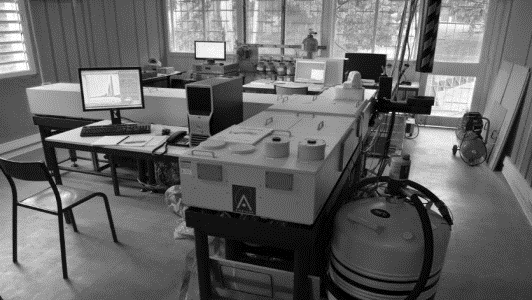 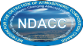 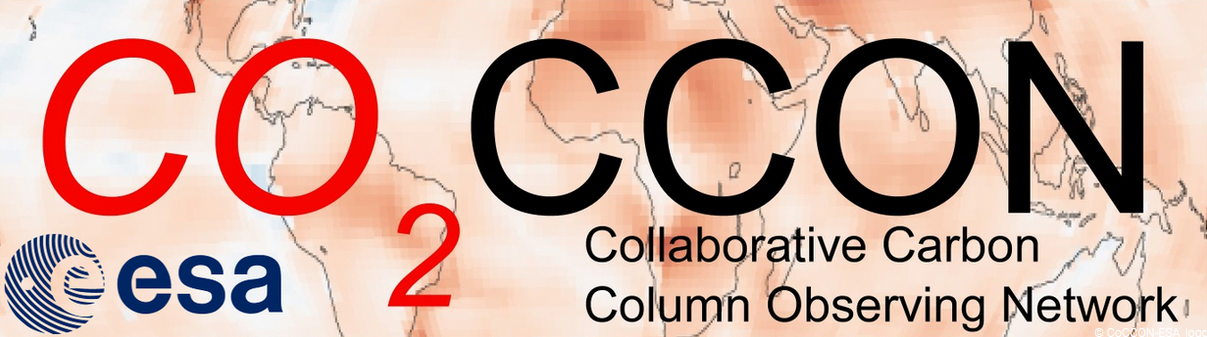 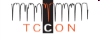 GHG Cal/Val Networks Sustainment - 14
GHG Column Cal/Val Networks
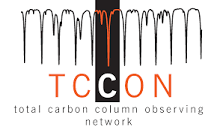 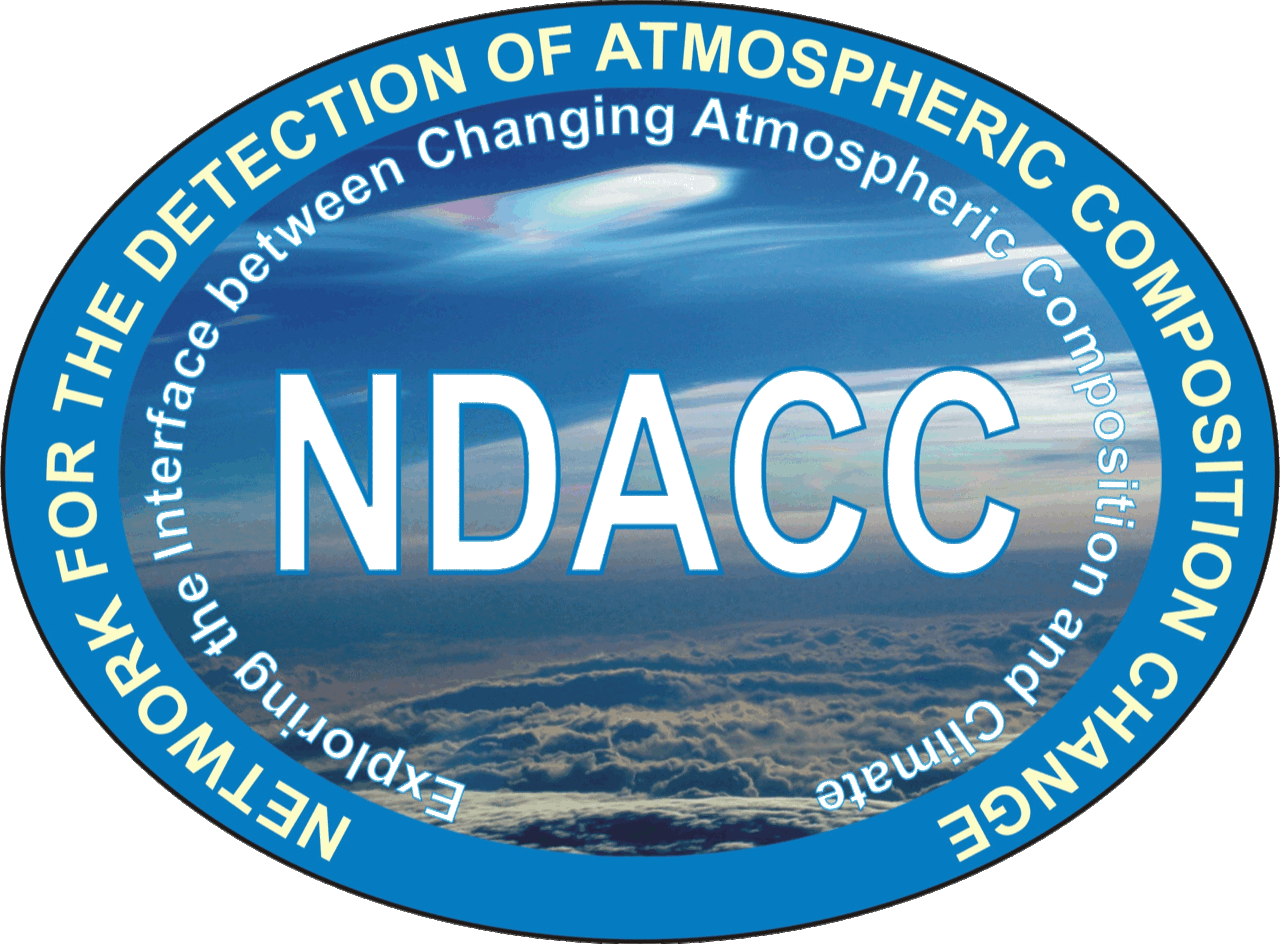 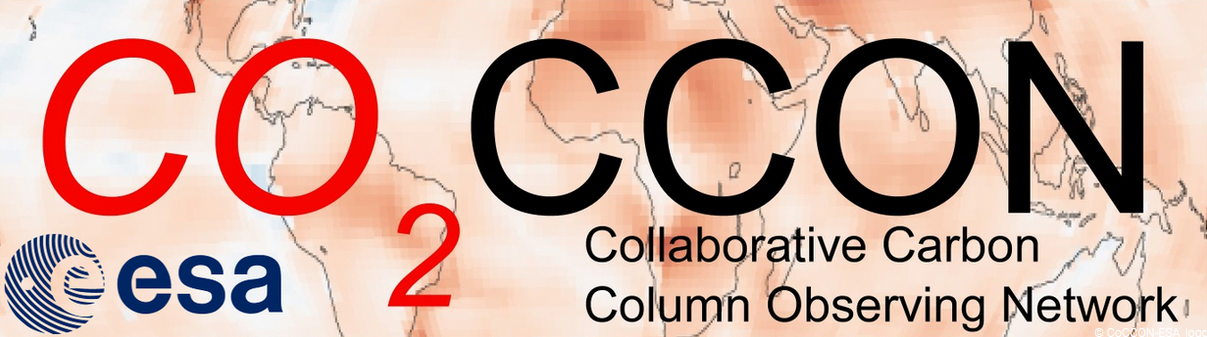 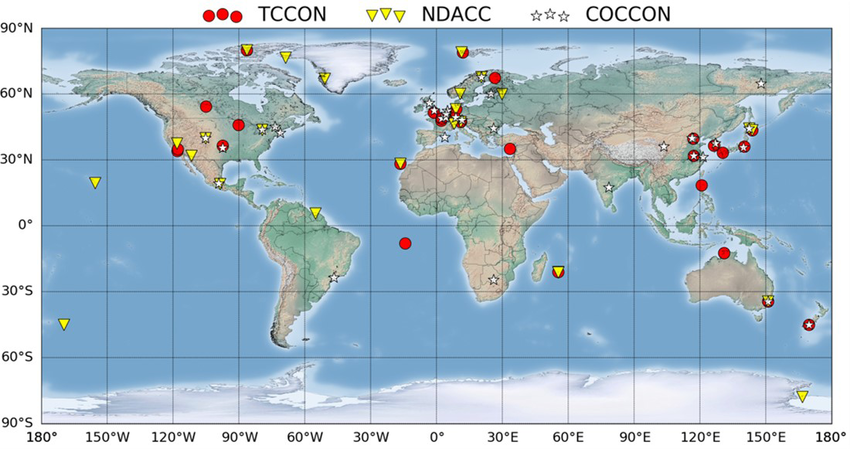 GHG Cal/Val Networks & CEOS-FRM
CEOS-FRM self-assessments of GHG column monitoring networks
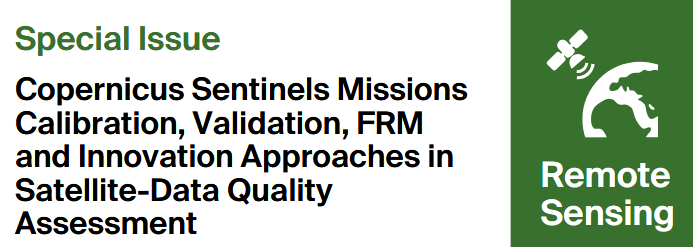 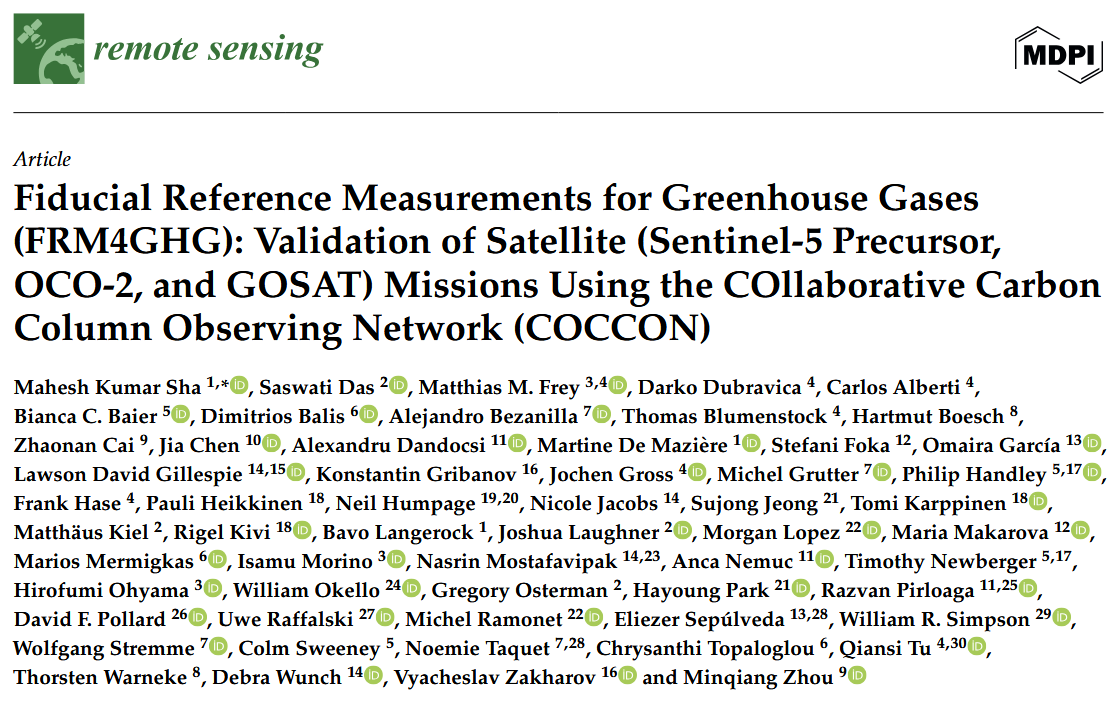 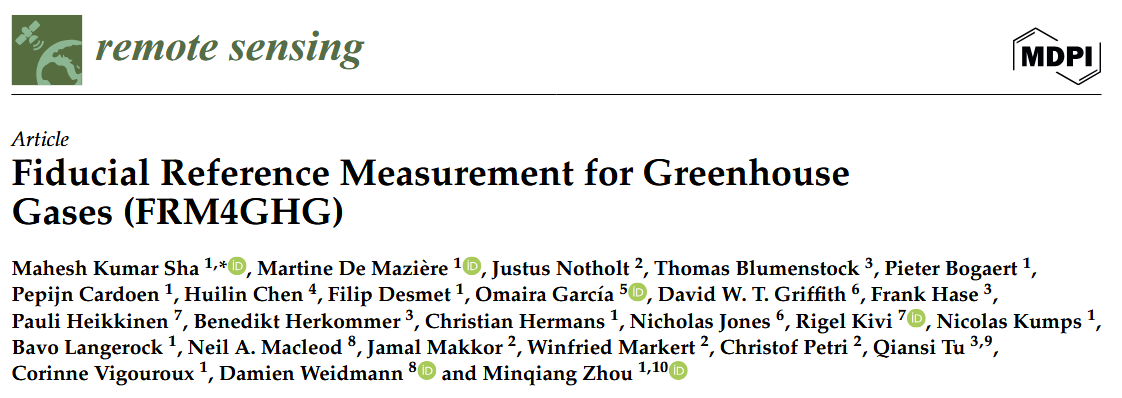 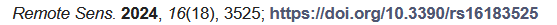 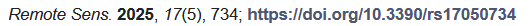 Operational Validation with GHG Networks
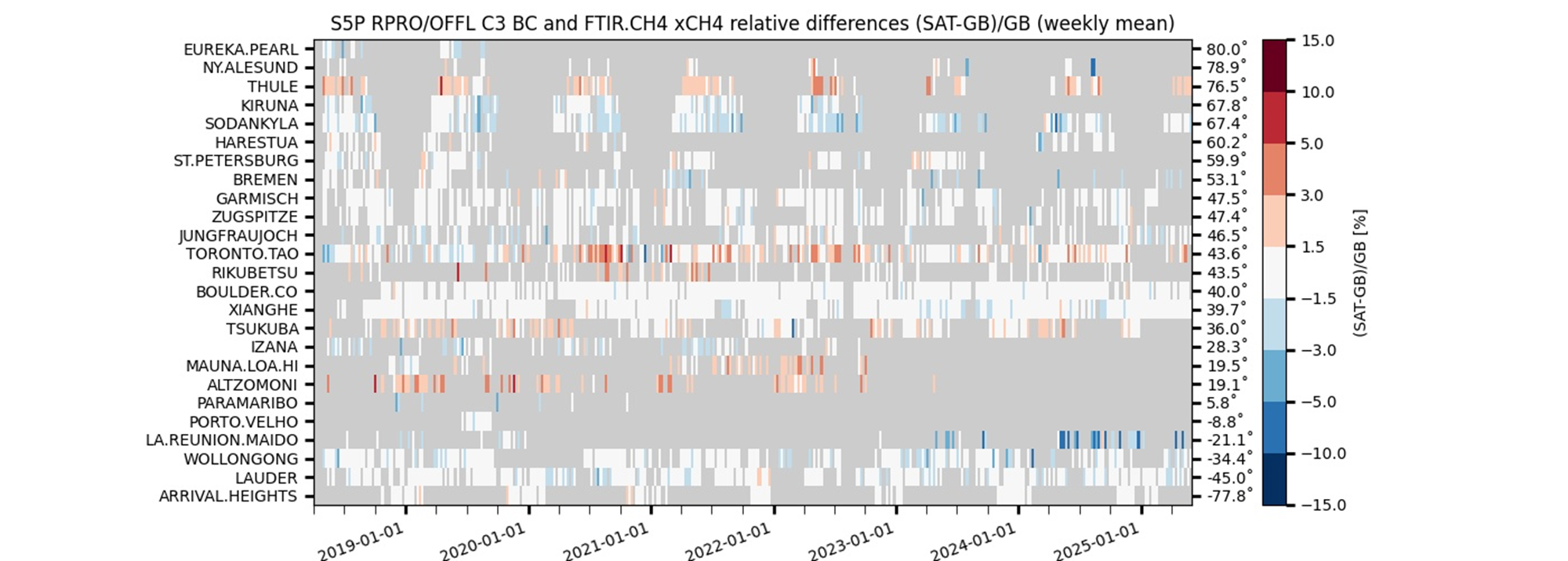 ESA/Copernicus ATM-MPC Sentinel-5P TROPOMI: CH4 and CO operational validation fed by the 3 GHG column/profile monitoring networks 

NDACC FTIR : automated validation channel in ATM-MPC          Automated Validation Server (https://mpc-vdaf-server.tropomi.eu). 
Validation protocols based on published experience with HALOE, MOPITT, SCIAMACHY, MIPAS, ACE-FTS, IASI, GOSAT…

TCCON FTIR : manual validation channel in ATM-MPC

COCCON FTIR : manual validation channel in ATM-MPC, EVDC data collection and automation in progress (ESA contract 2023-2027)


S5P TROPOMI CH4 & CO validation updated permanently vs. NDACC FTIRs
and monthly – when and where data available – vs. TCCON & COCCON FTIRs. 
Quarterly validation reports available on http://mpc-vdaf.tropomi.eu 



CH4 images courtesy M.K. Sha (BIRA-IASB)
ATM-MPC June 2025
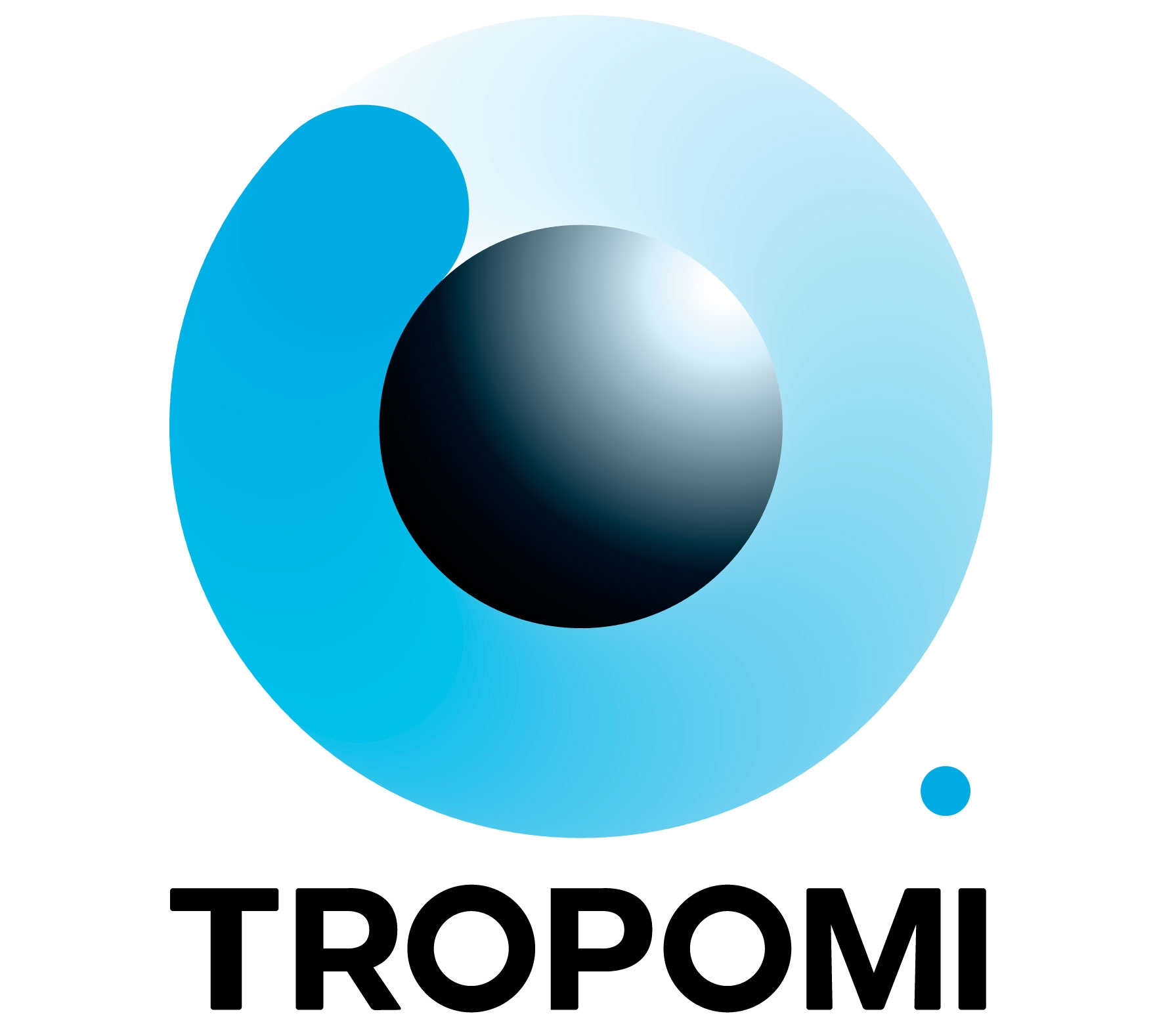 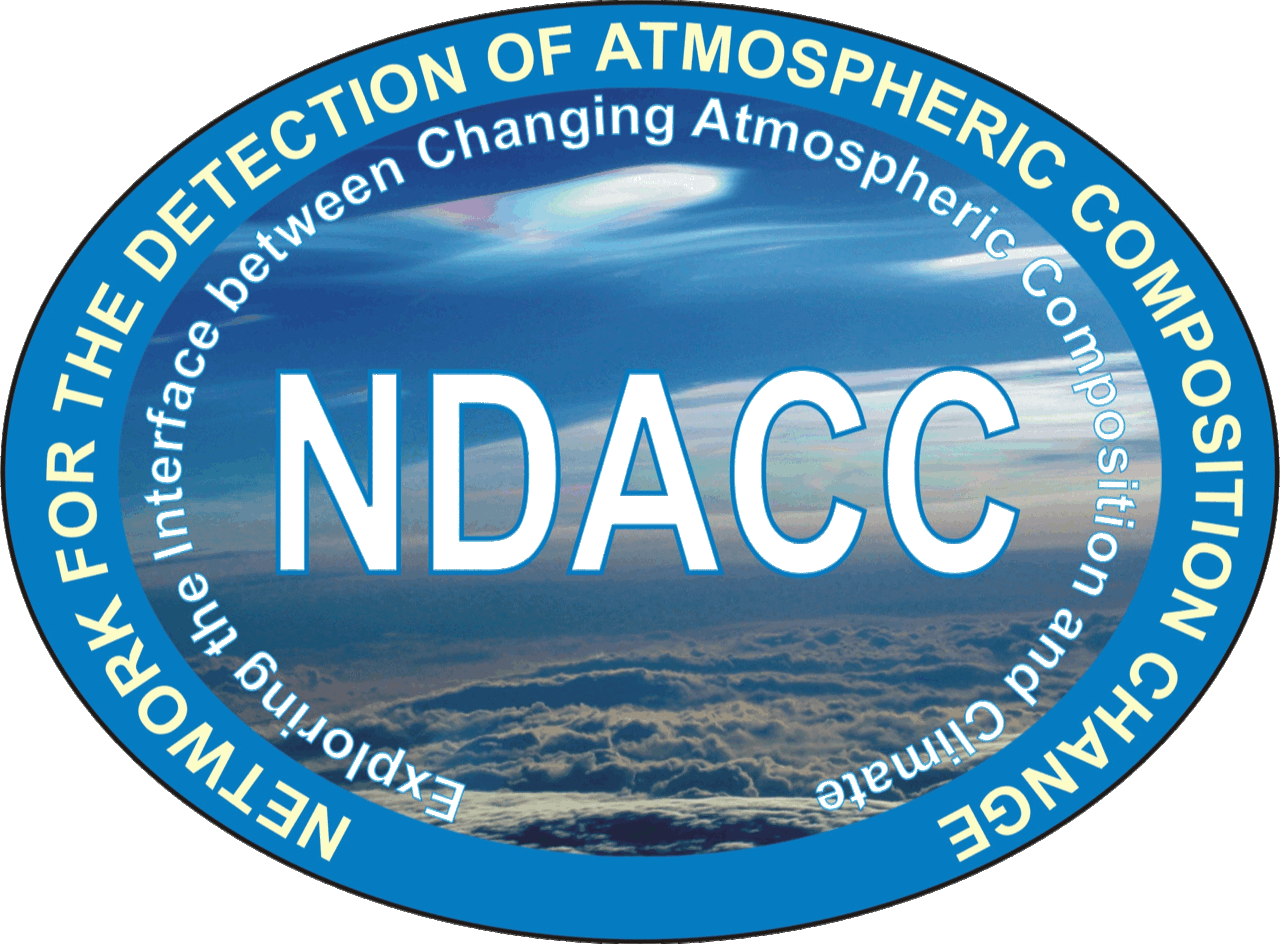 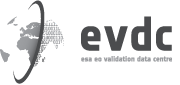 Automated collection of observations from 24 
NDACC FTIR stations 
through EVDC => 
automated production of S5P Quality Indicators
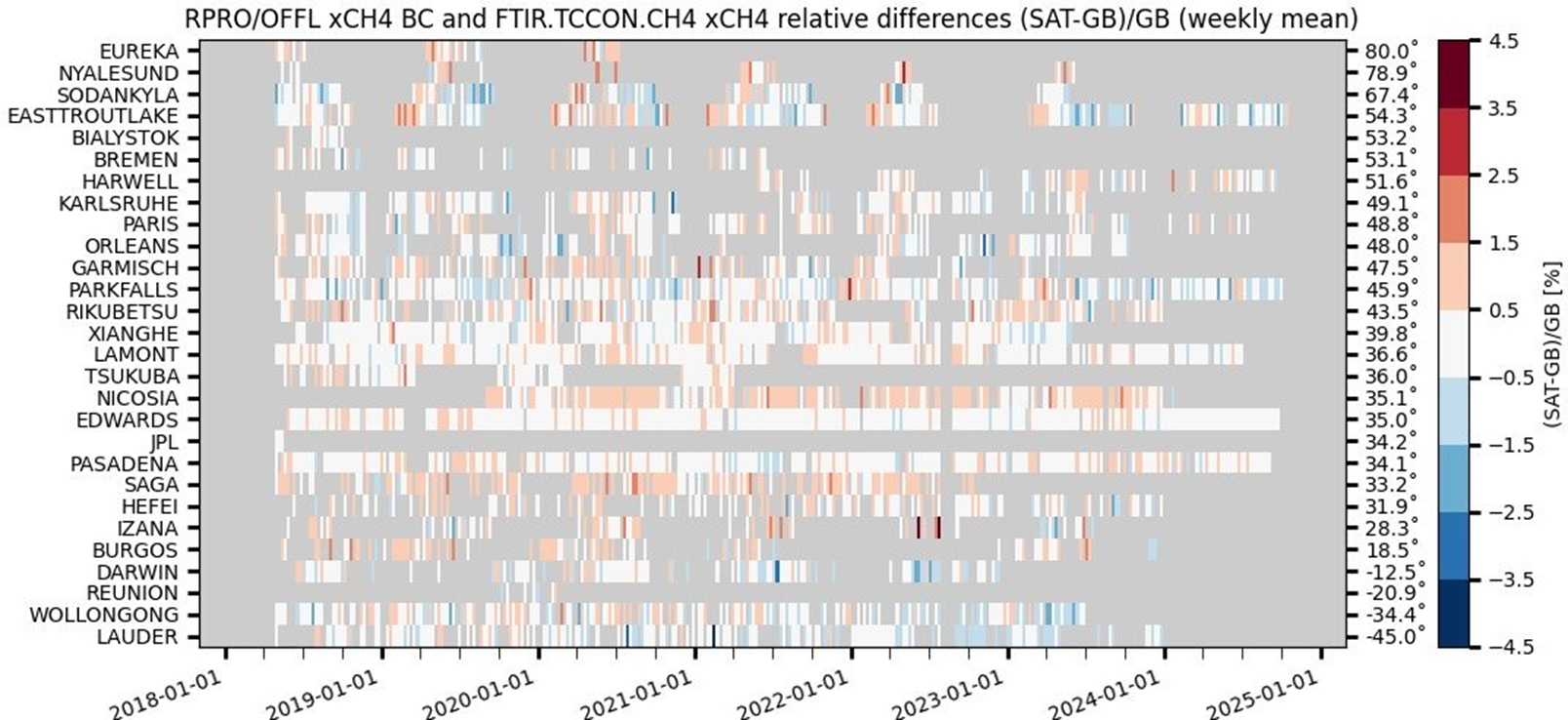 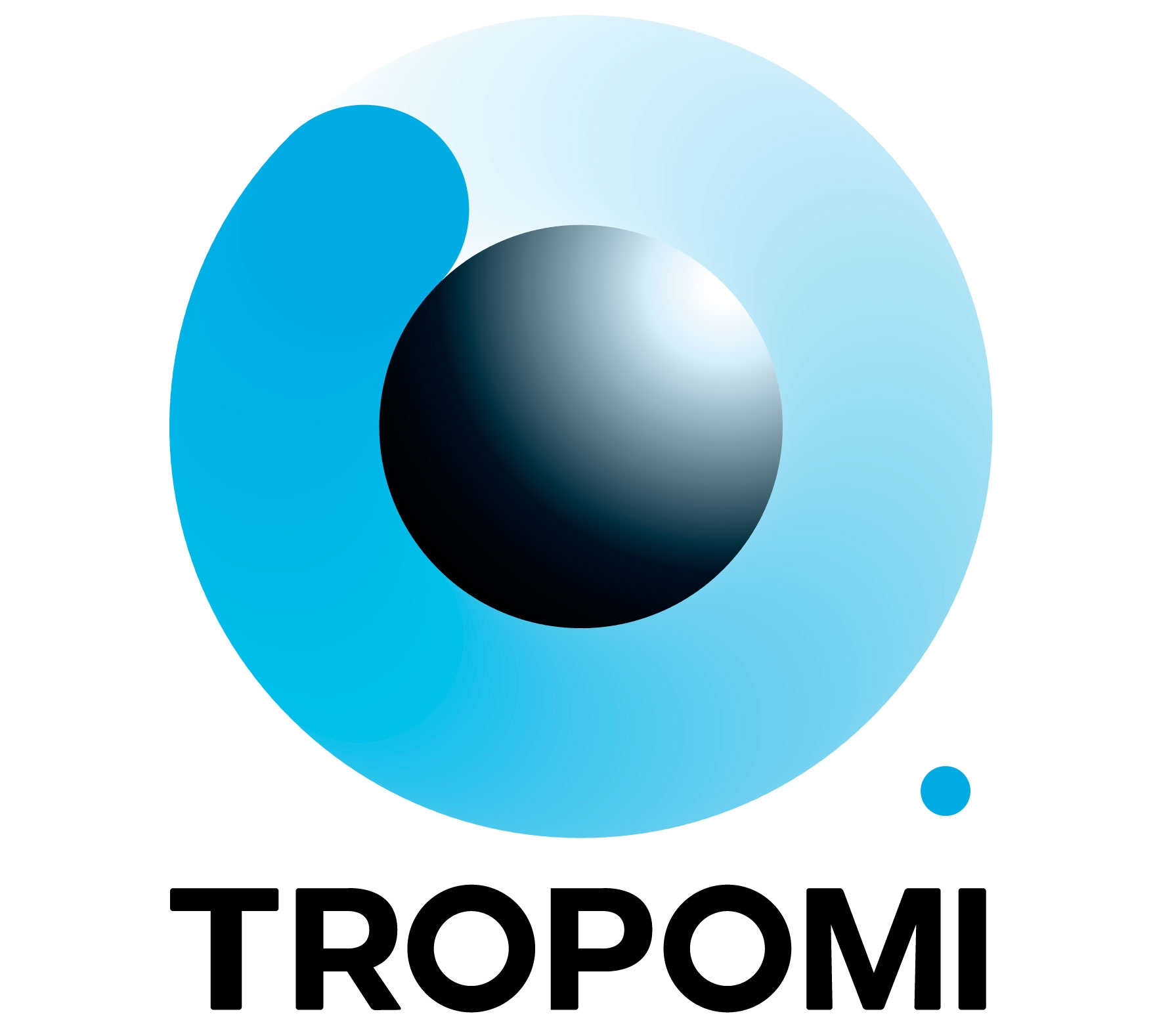 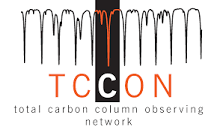 TCCON GGG2020 data 
latency

No/limited data submitted 
between early 2021 and the 
release of new data version 
GGG2020 in April 2022
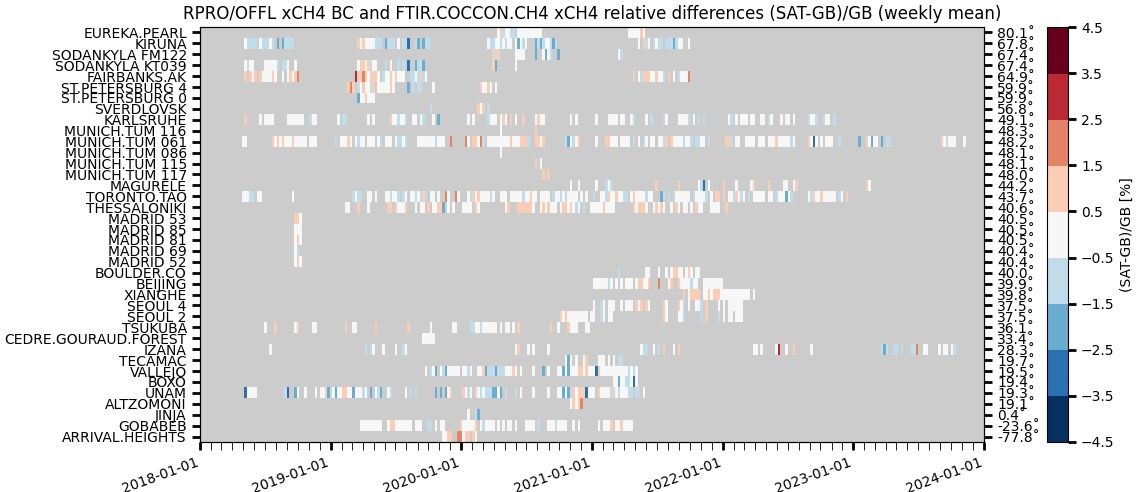 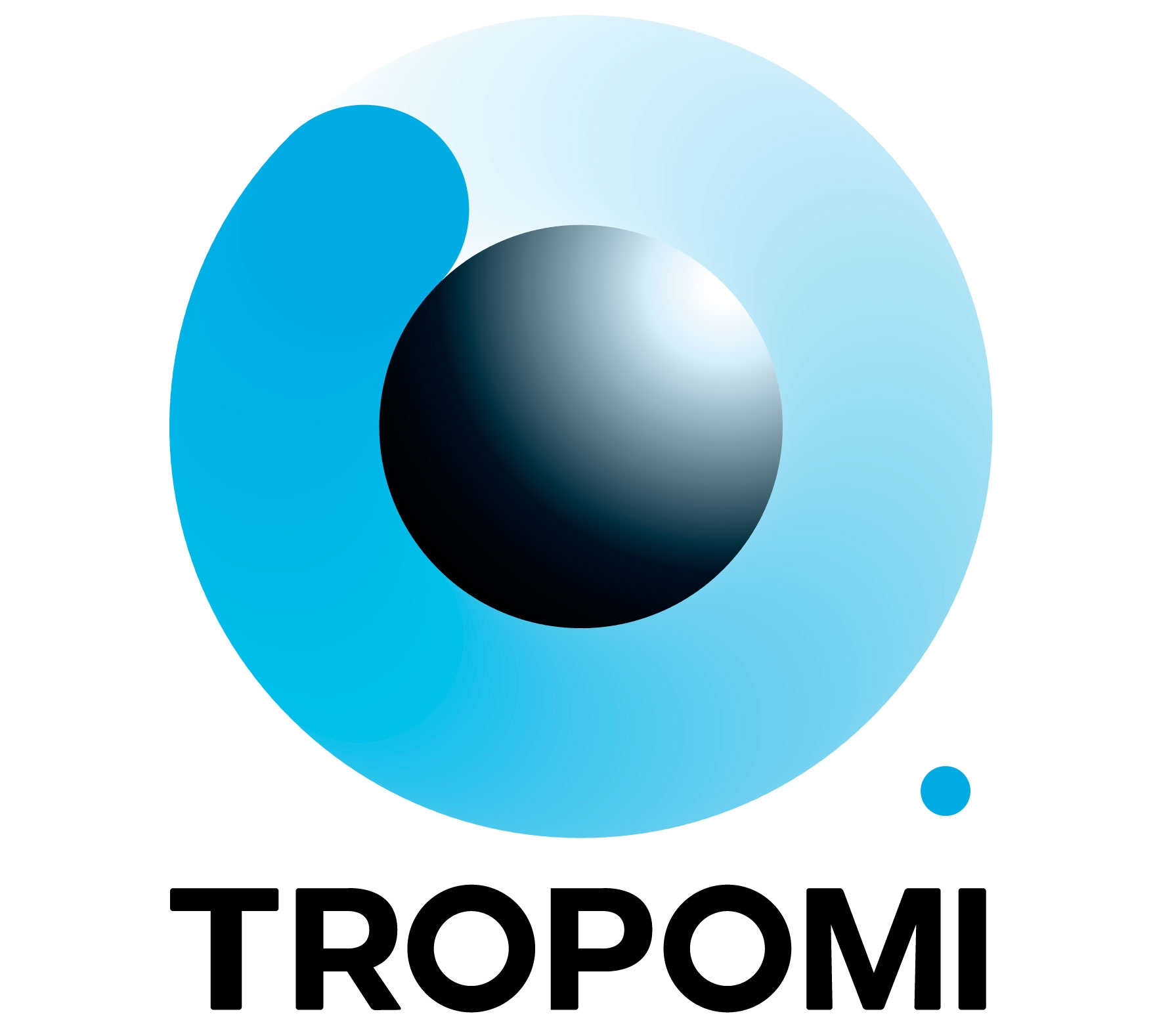 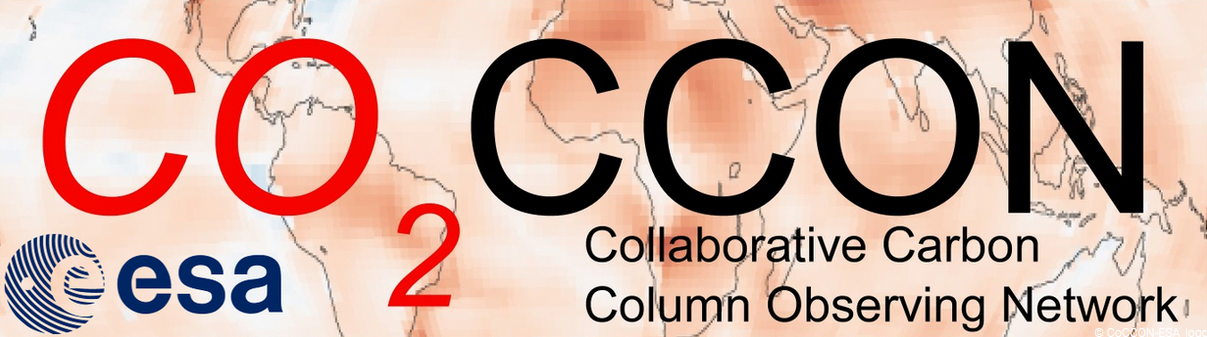 Collection of permanent 
and campaign based 
Observations

Reprocessing 
PROFFAST2.4 
in progress
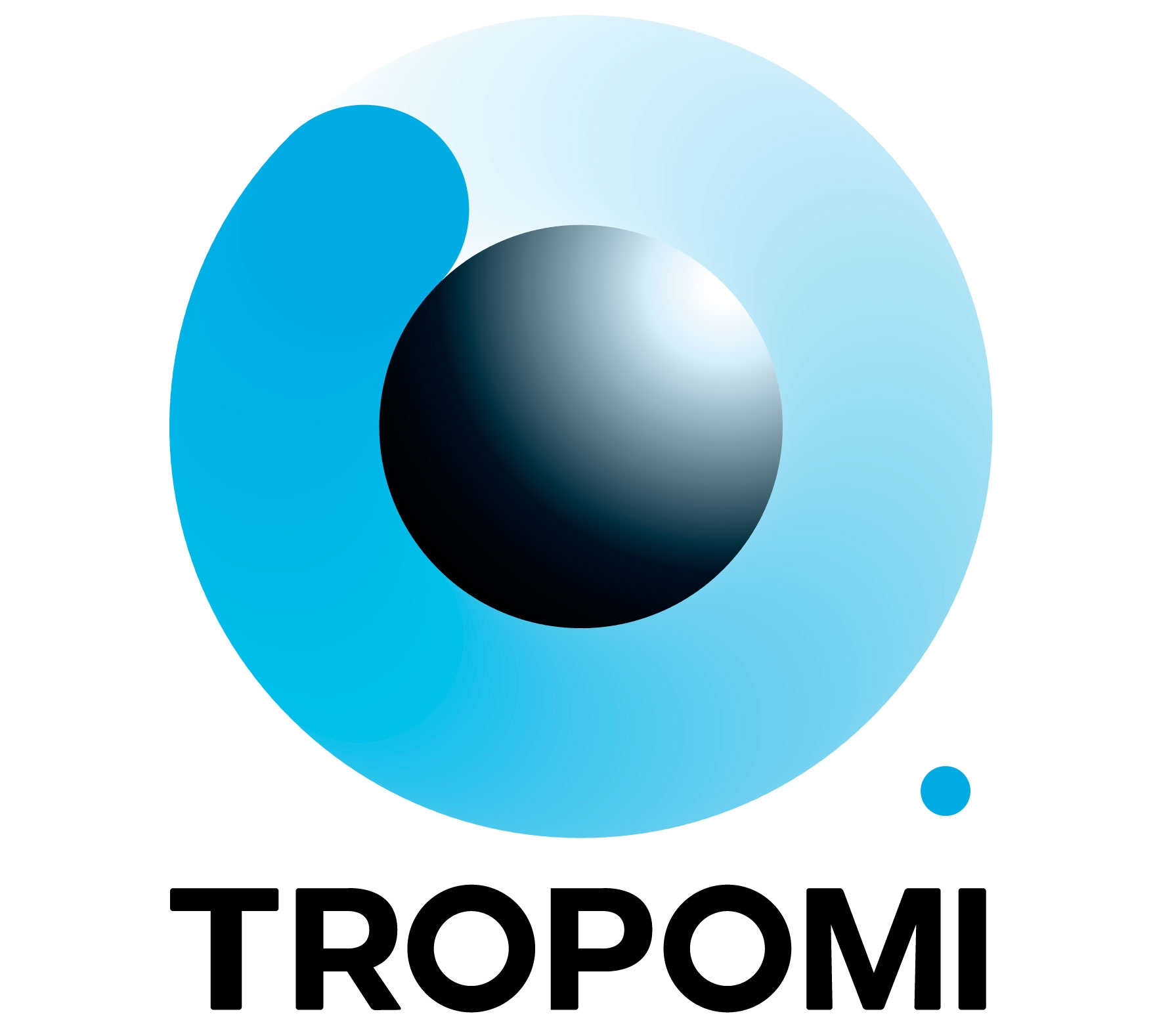 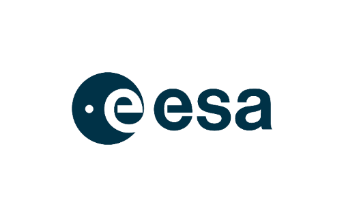 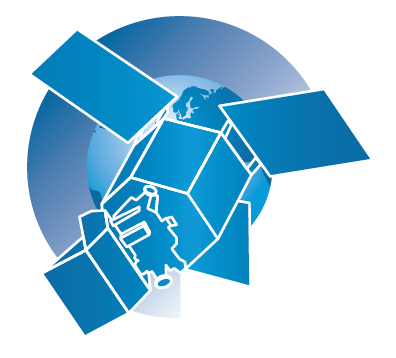 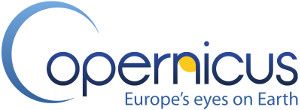 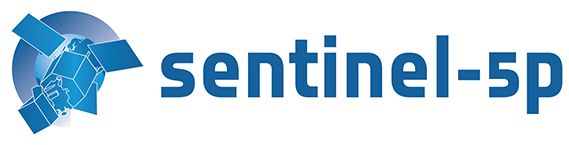 Tracking Gaps in GHG Cal/Val Networks
GHG Constellation Roadmap Issue 2  
Cal/Val capabilities and challenges of TCCON, COCCON, NDACC & AirCore networks updated in GHG roadmap Issue 2
 
Annex C – Action L2VAL-03
To track L2 validation Capabilities, Evolving Needs and Gaps in the ground-based L2 validation system
To explore a more operational framework for delivering its products to support evolving GHG mission needs
Action started at AC-VC-21 / ACSG joint meeting with dedicated discussion (2025/06)
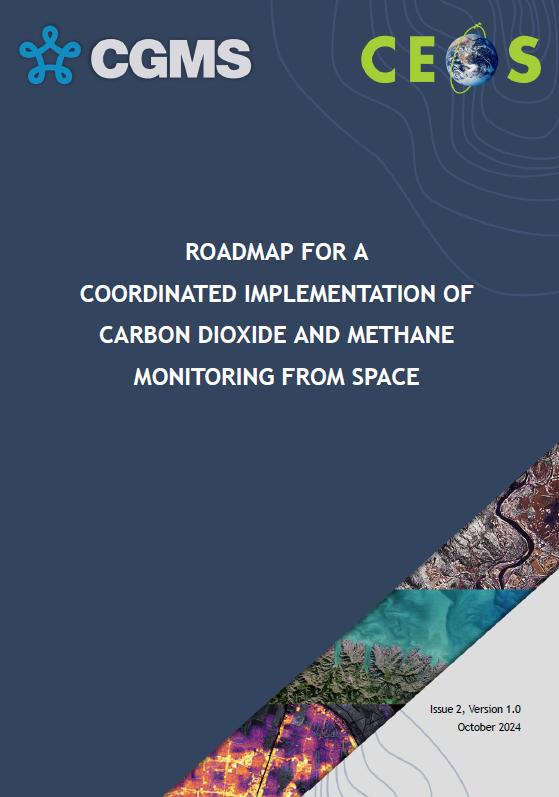 GHG Cal/Val Networks Updates
IWGGMS-21 and AC-VC-21 / ACSG meetings 2025 in Takamatsu (2025/06) 
Evolving validation needs, gaps and challenges
GHG monitoring networks and campaigns
New Space / Facility Scale missions 
Validation of emissions and fluxes; 
Operational validation capacity
Harmonized data processing and infrastructures
New version of COCCON software released (PROFFAST2.4), reprocessing in progress
EUMETSAT CO2M Cal/Val support activity incl. COCCON, NDACC & TCCON processing
Cal/Val planning and ground-based network design tool https://co2m.aeronomie.be/   
Developed in support to CO2M, extendable to related missions
GHG Cal/Val Networks Updates
New stations / instrument deployments
Number of (Low-Resolution) spectrometers growing every year. Until now, 163 EM27/SUN spectrometers checked at KIT
New LR stations encouraged to follow COCCON standard procedures
New instruments deployed and planned around city source regions, some in array – e.g., Tokyo, Madrid, Kolkata, Bhopal, Ahmedabad
Campaigns
Ship-based observations using EM27/SUN and mini-DOAS
ESA Sentinel 5p VAlidatioN and calibraTion Experiment (SVANTE): 4-year support for IR and UV-Vis airborne/ground-based campaigns dedicated to S5P validation
GHG Cal/Val Networks Updates
NIES and BIRA-IASB cooperation with IISER-Kolkata, IISER-Bhopal and PRL to deploy GHG FTIRs in India
Plan: GHG column measurements by high- and low- spectral resolution FTIR spectrometers complemented with air quality measurements by Pandora spectrometers
Recently 2 Pandora’s in Nainital and Haldwani
3 FTIRs planned: IISER Kolkata (VERTEX, MAX-DOAS, AWS), IISER Bhopal, PRL Ahmedabad
Common Practices for Methane Emissions
Developed by GHG-TT, WGCV contributions
CEOS-CGMS final review just closed
Version 1.0 to be finalized in July to get formal CEOS sign off by Plenary
SIT working with GHG-TT on engagement with UNEP International Methane Emissions Observatory (IMEO) via Use Case WG, establishment of database of controlled release experiments data, and ensuring access to CEOS agencies data
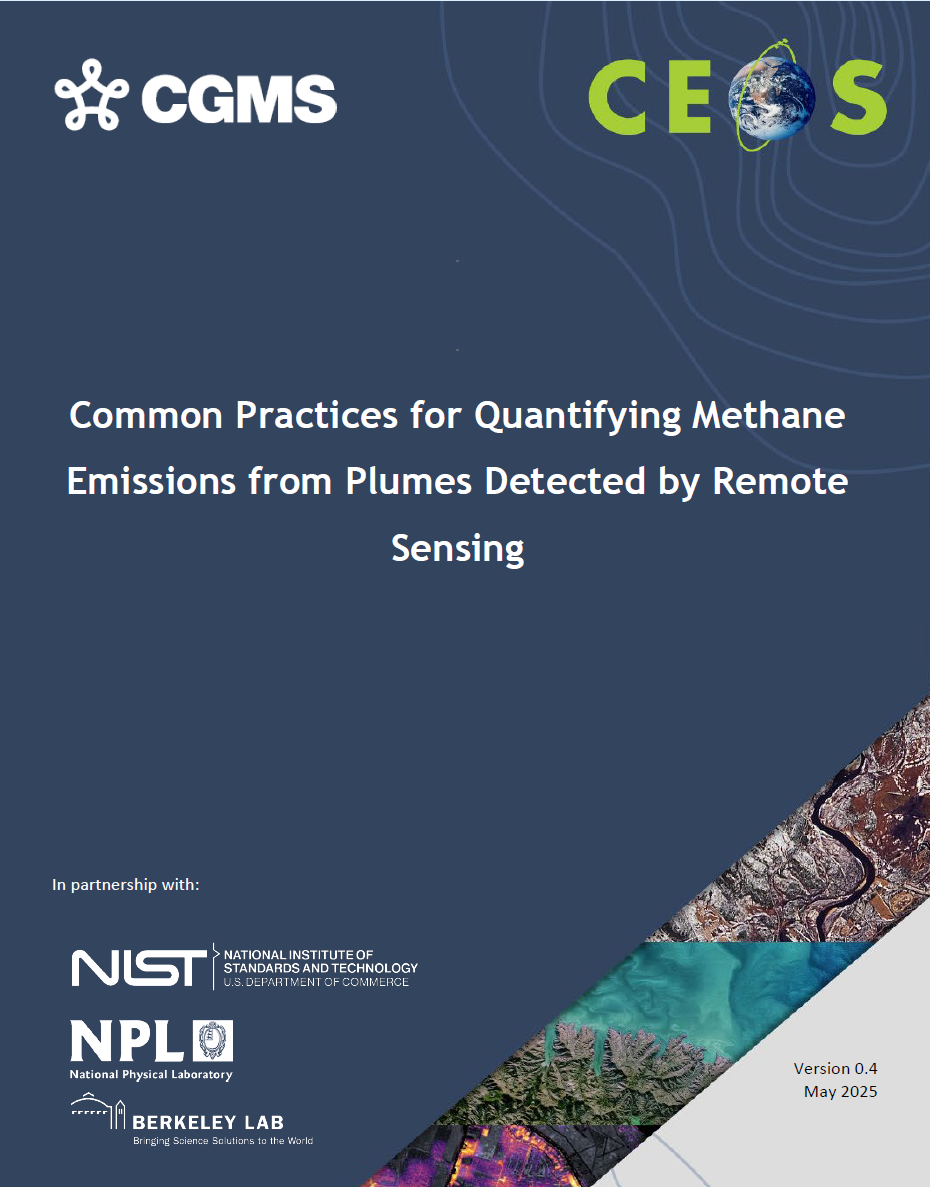 Thank you for your attention !